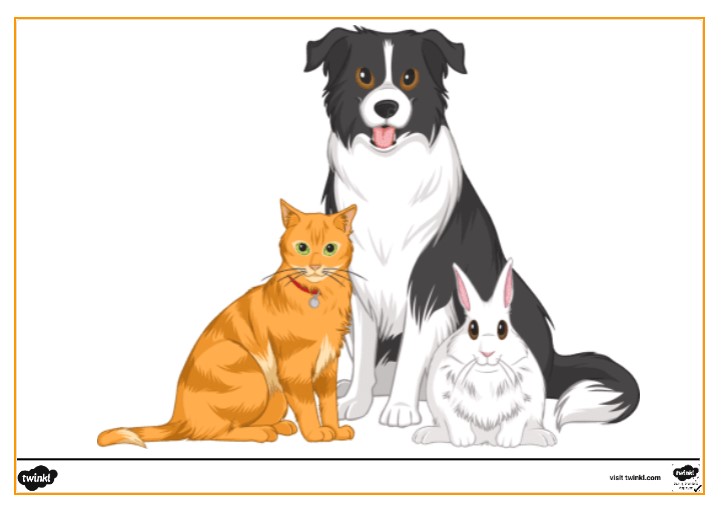 MÓJ ZWIERZAK
PIES
Duży pies i mały pies
Każdy trochę inny jest: 
Ten jest czarny, ten jest biały,
Każdy równie doskonały.
Jeden lubi biegać, skakać,
Drugi się nie boi latać.
Trzeci spałby cały dzień,
Czwarty się do tańca rwie.
I strachliwy, i odważny
Każdy pies jest równie ważny.
Wszystkie marzą po kryjomu
O swym własnym, ciepłym domu.
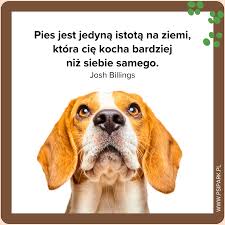 Aktualnie zarejestrowanych jest ponad 360 ras psów.

Charta Afgańskiego uważa się za najstarszą rasę psów. 

Szczątki czworonogów o podobnym fenotypie pochodzą sprzed 6 tys. lat.
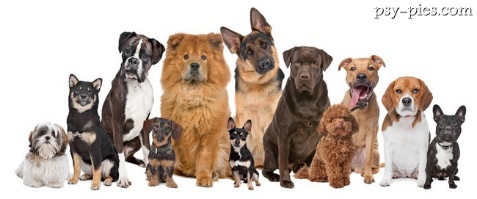 RASY PSÓW
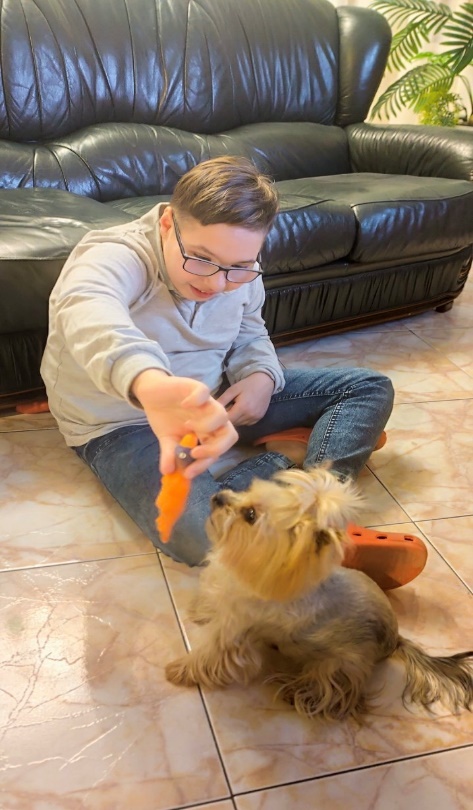 DARIUS i piesek GUCCI
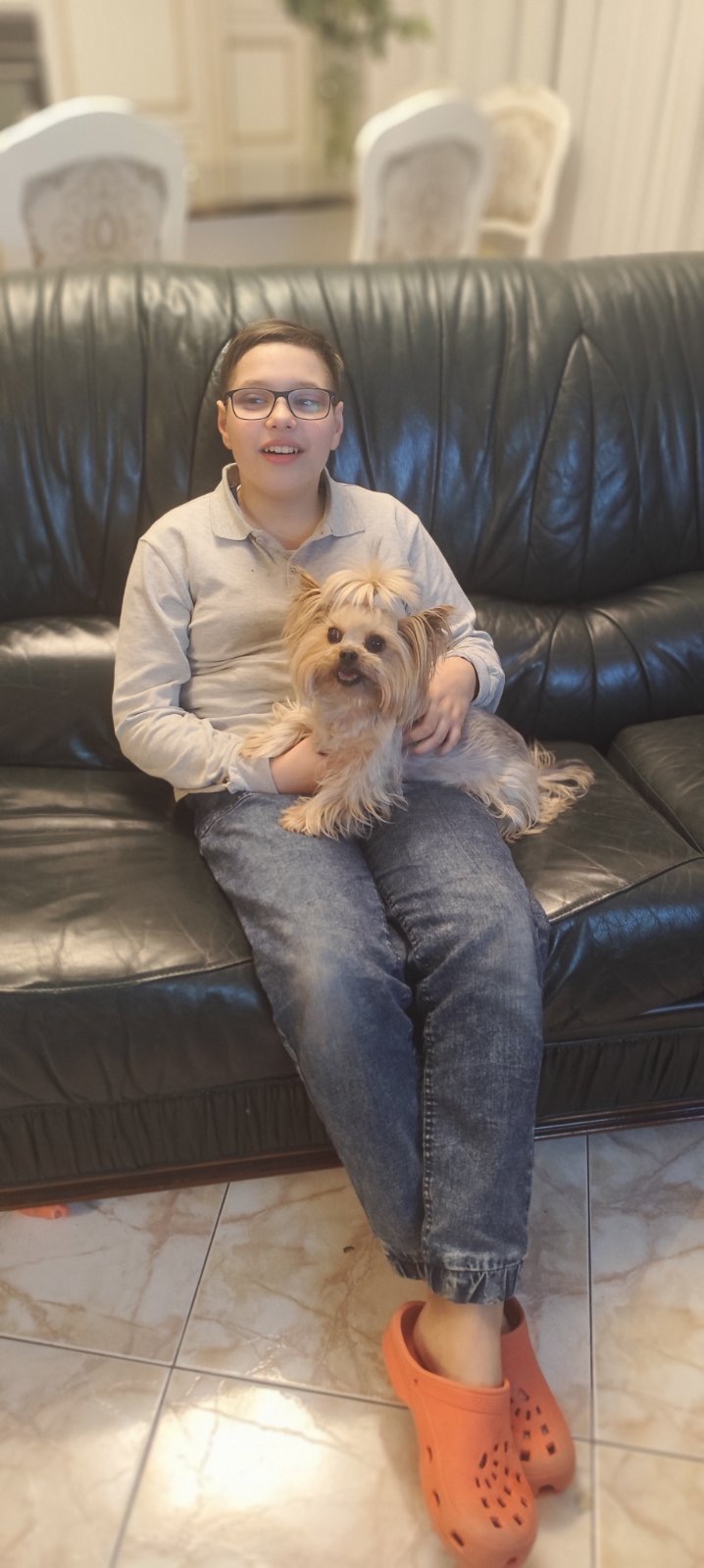 Piesek mały czy też duży
Człowiekowi chętnie służy.
Łasi się, merda i szczeka
I na spacer grzecznie czeka.
Z psem to fajna jest zabawa:
Piłka, patyk, las i trawa,
I bieganie i chodzenie,
No i chrupki – psie jedzenie.
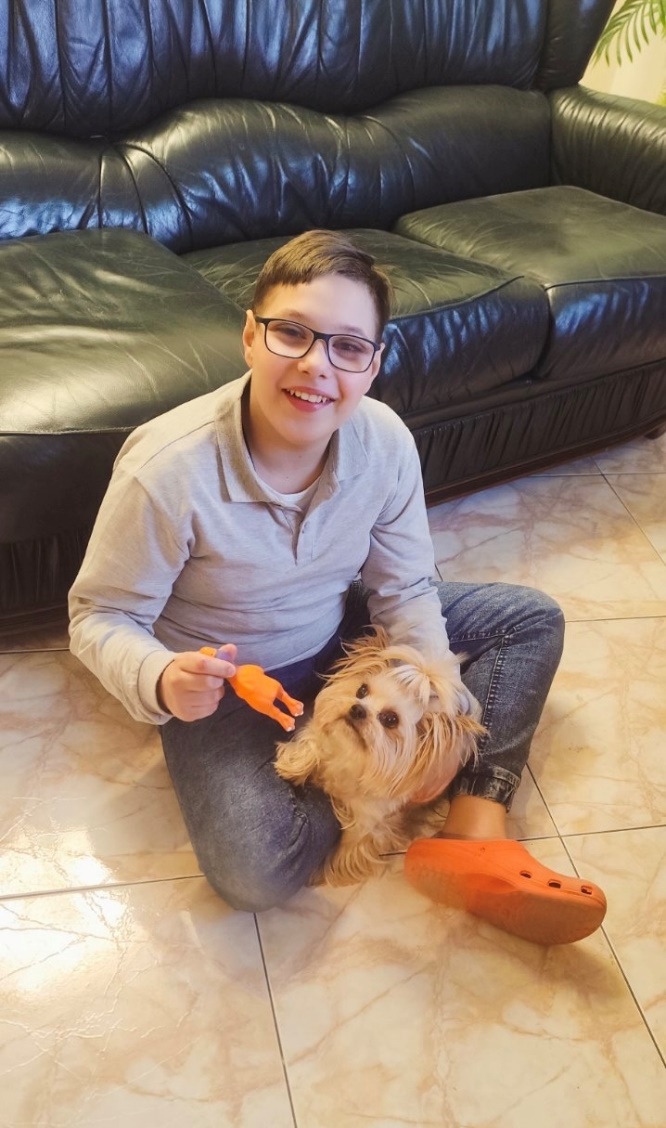 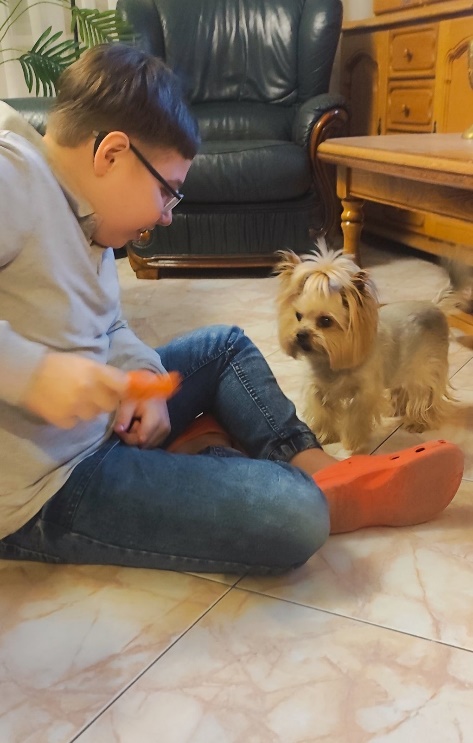 DAMIAN i pies BART
Wy nie wiecie, a ja wiem, Jak rozmawiać trzeba z psem, 
Bo poznałem język psi, Gdy mieszkałem w pewnej wsi.
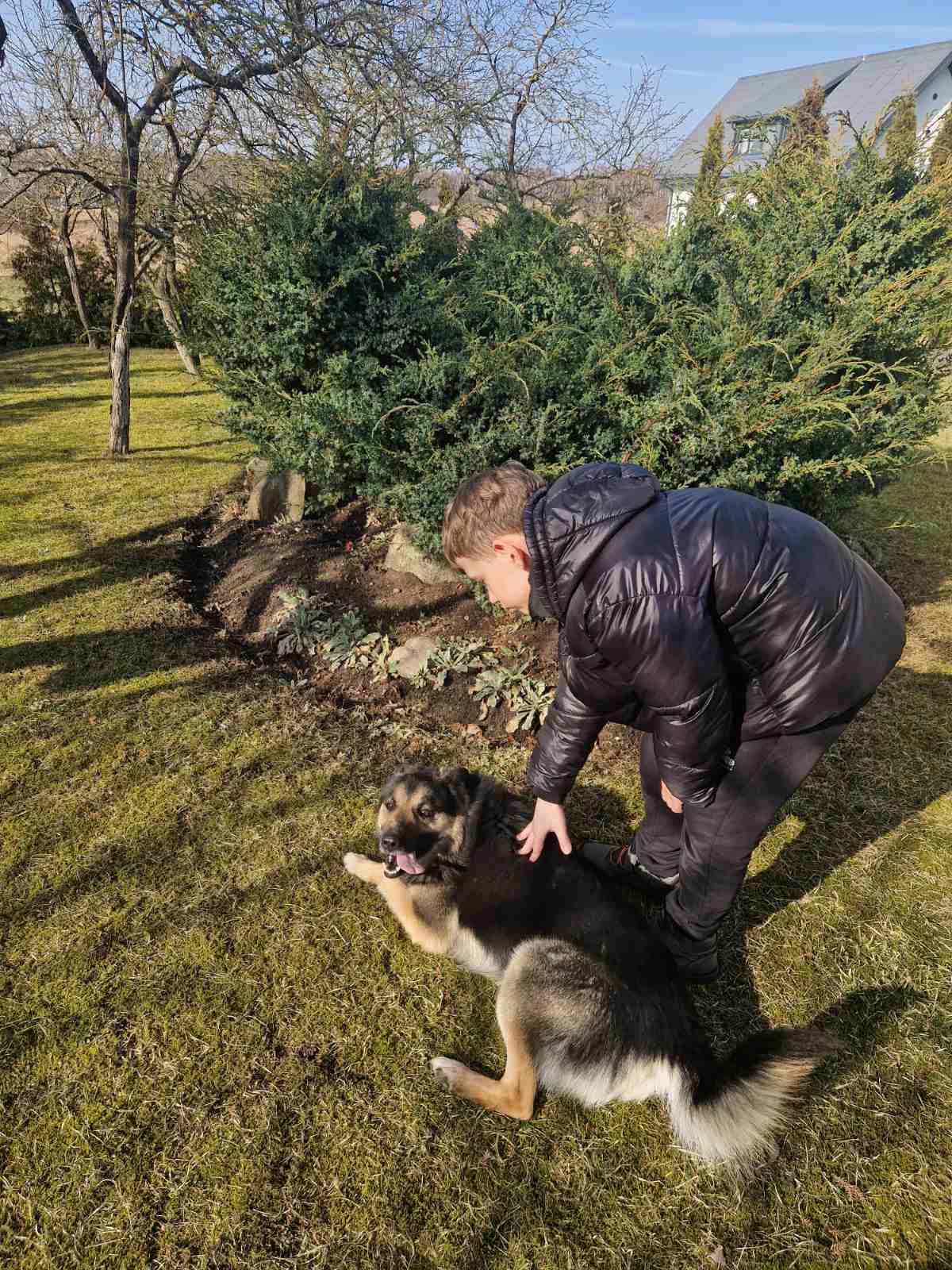 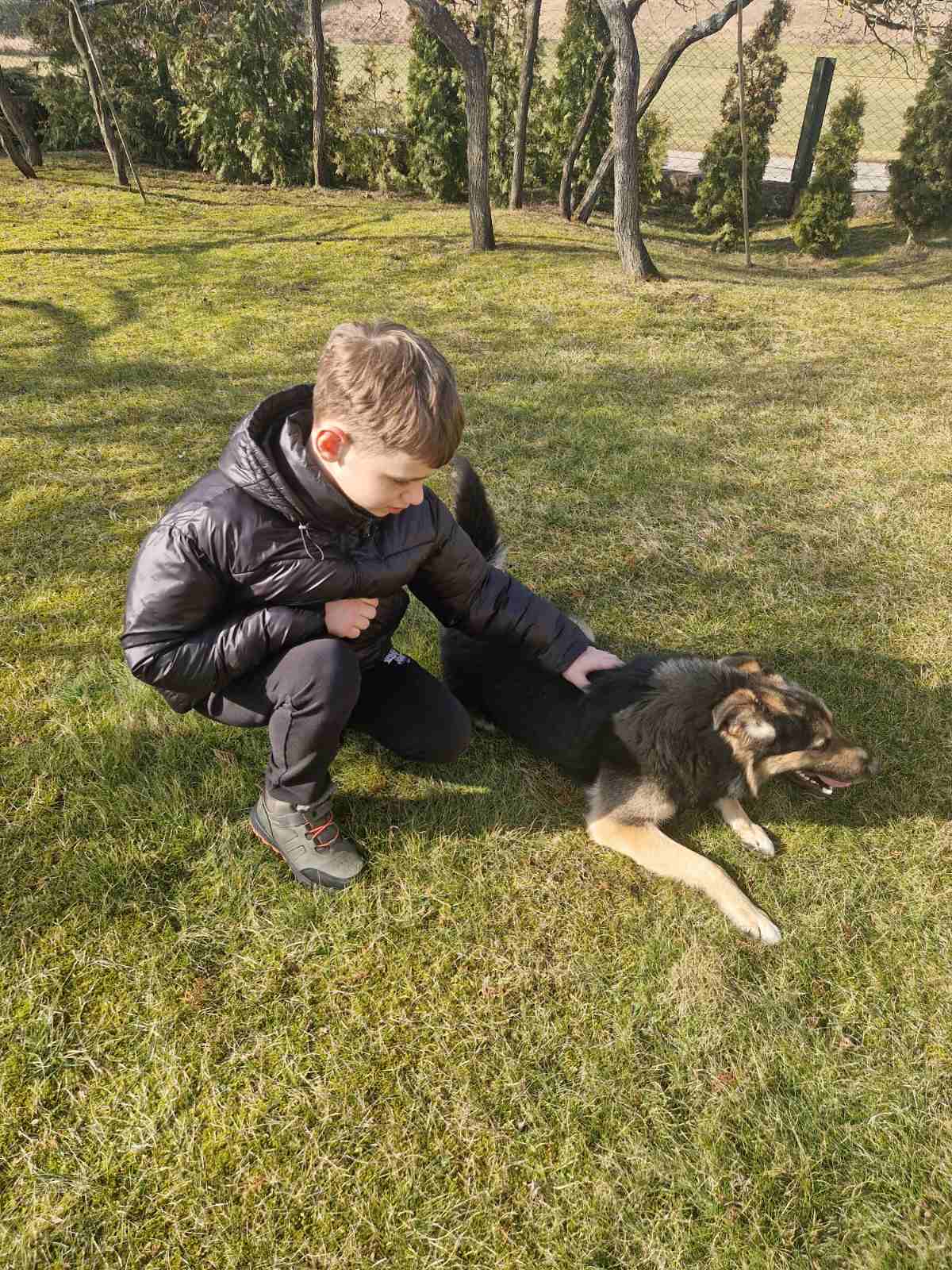 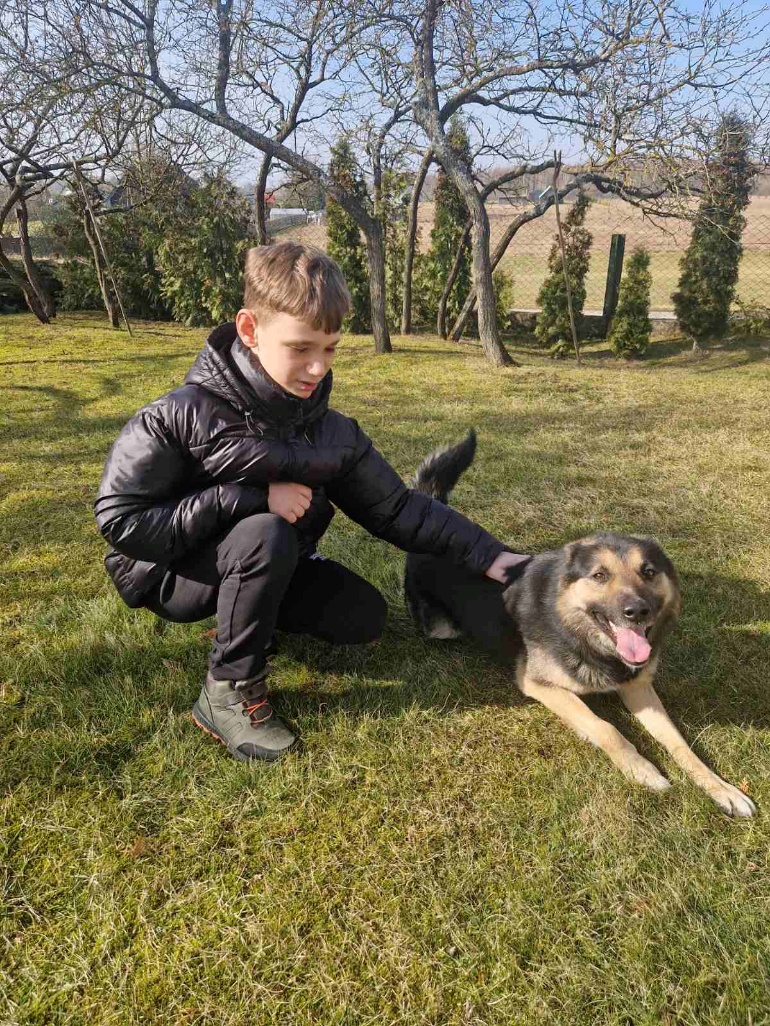 ELINA i pies BERG
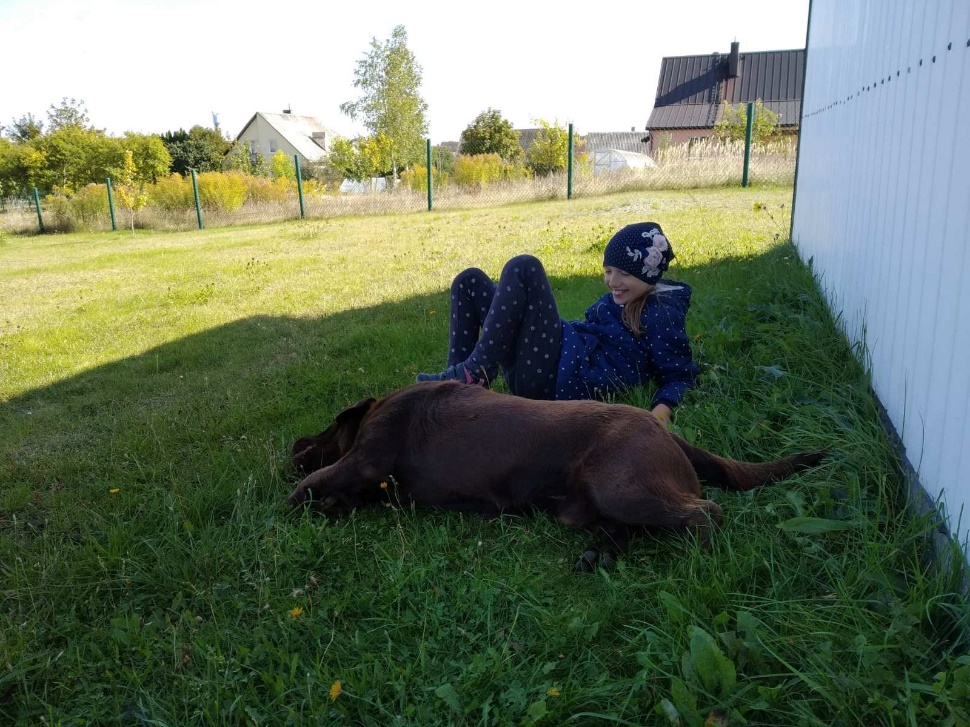 Jeden - dwa, jeden - dwa,nasza Ela miała psa.Trzy i cztery, trzy i cztery,pies ten dziwne miał maniery.Pięć i sześć, pięć i sześć,pies ten kości nie chciał jeść.Siedem - osiem, siedem - osiem,wciąż o lody tylko prosił.Dziewięć - dziesięć, dziewięć - dziesięć,kto te lody mu przyniesie?
Może ja, może Ty?Licz od nowa: raz, dwa, trzy!
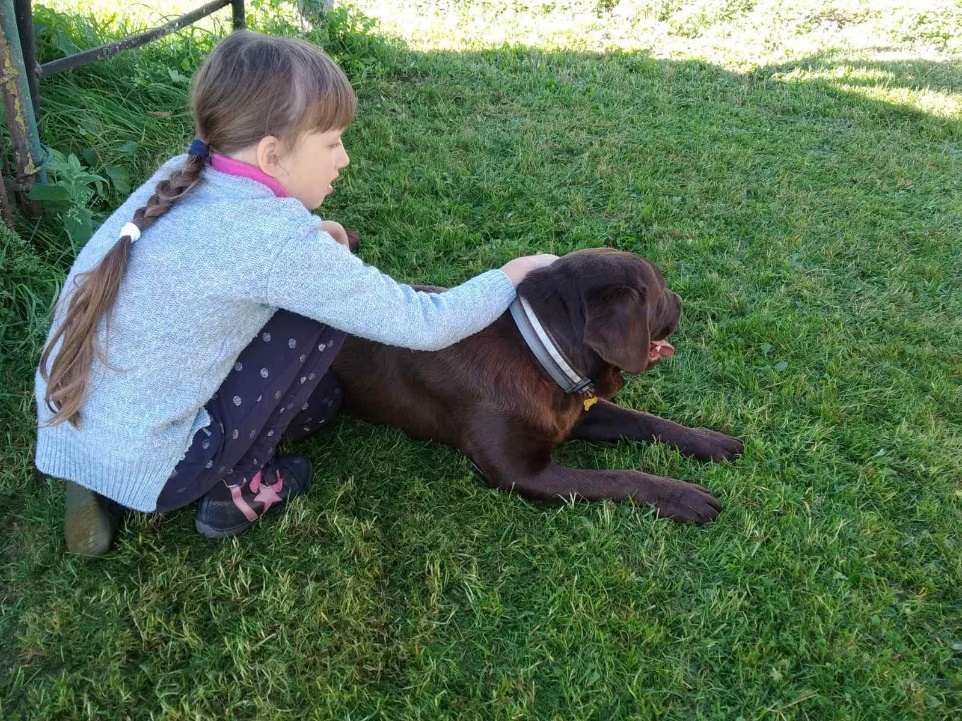 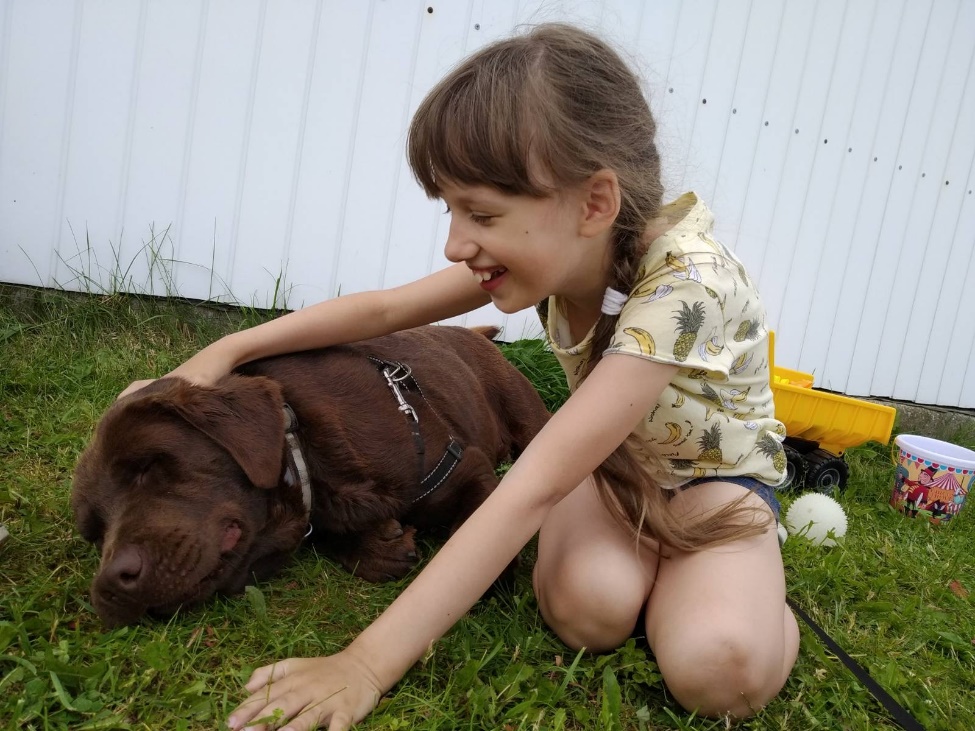 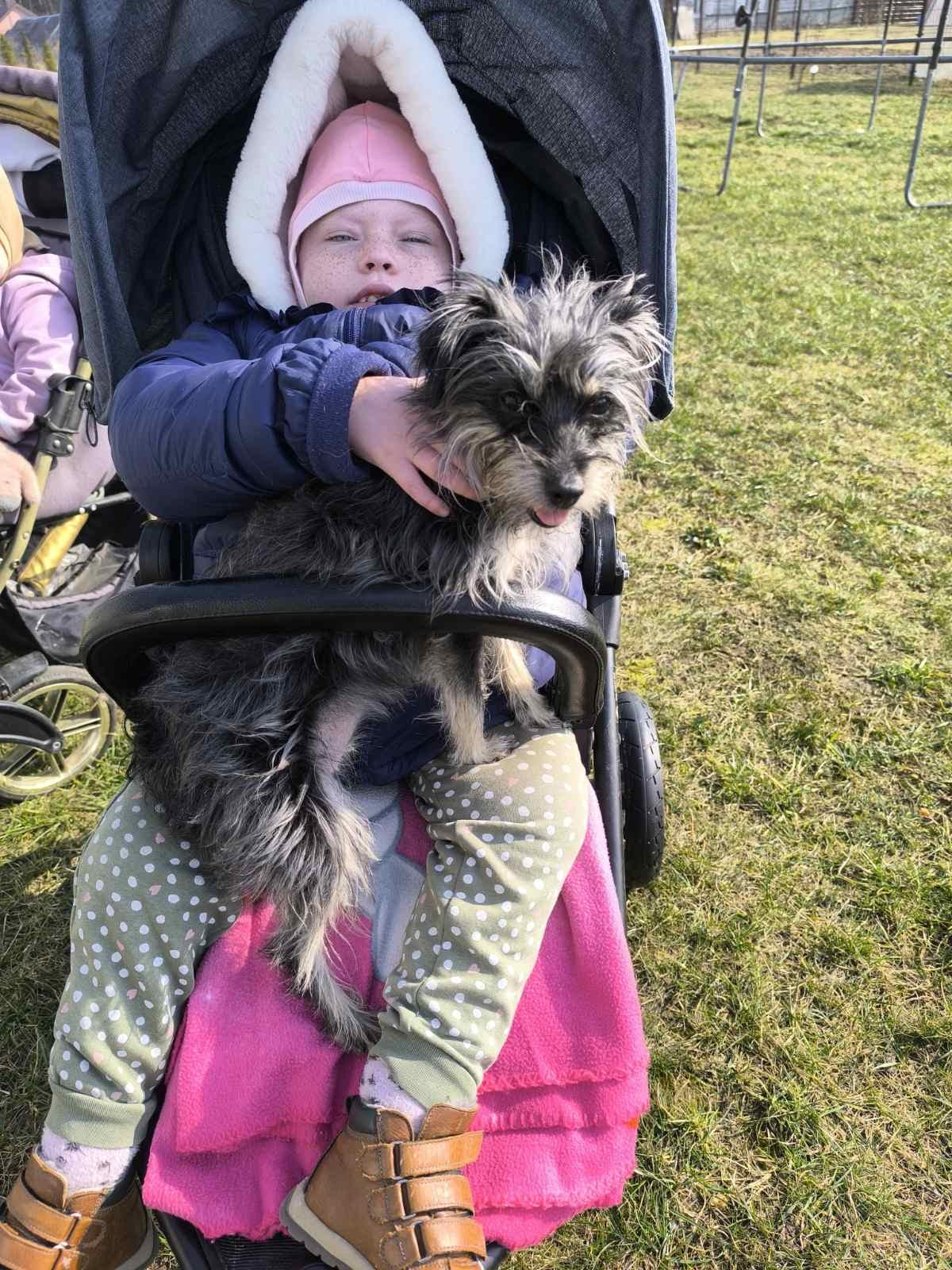 EMILIJA i piesek LUNA
Mój piesek Luna – oto go macie – To mój największy w świecie przyjaciel. 
Codziennie sobie w wózeczku siadam I z moim pieskiem gadam i gadam. 
Gadam i gadam, a Luna milczy, Lecz mnie rozumie piesek najmilszy.
ANNA i piesek MAX
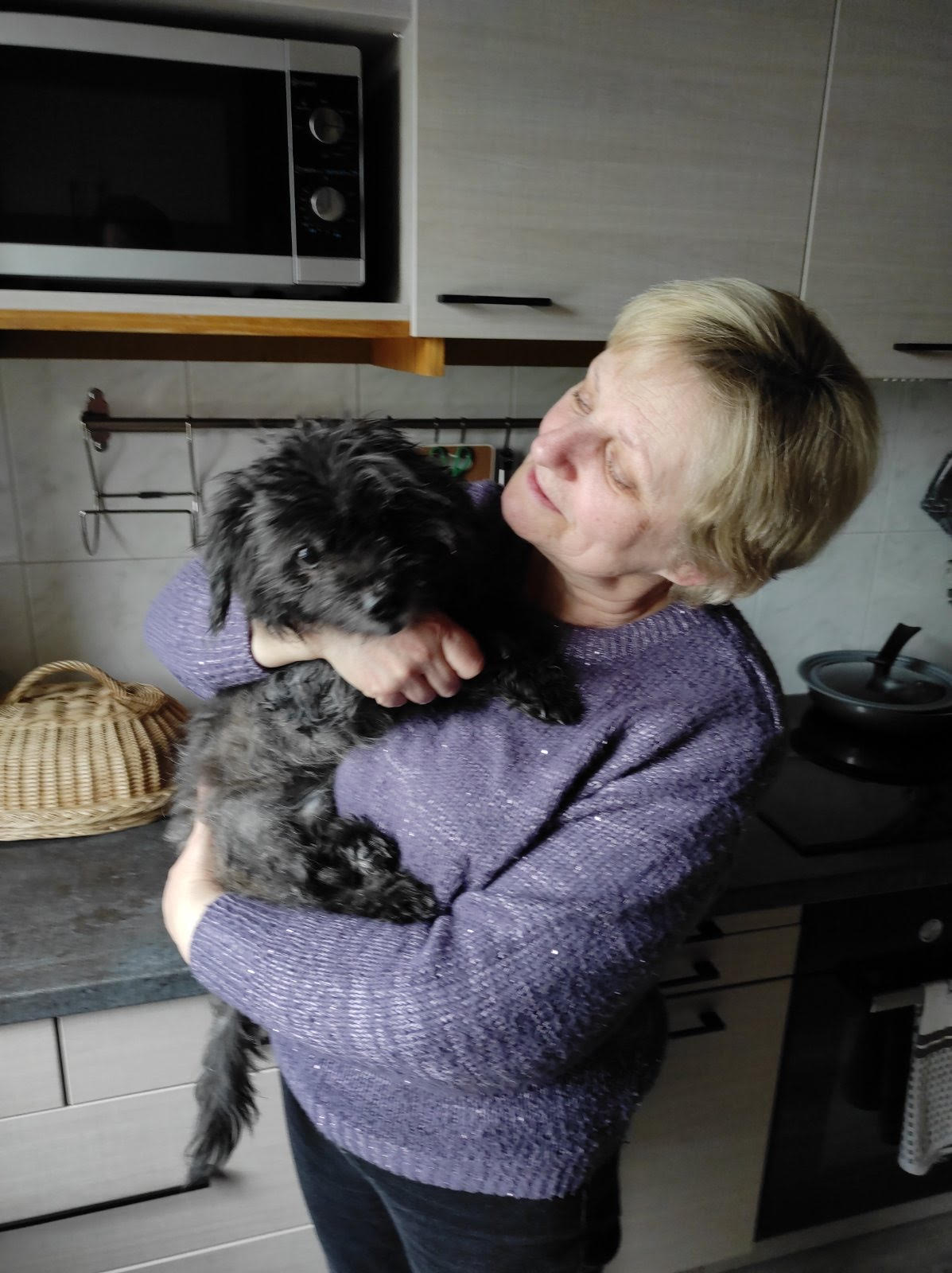 Mam kundelka niewielkiego
Bardzo, bardzo czarniutkiego.
Nasz malutki czarny pies,
Towarzyski bardzo jest.
Jest też mądry, a poza tym
Ogon ma i cztery łapy.
Bardzo lubi być głaskany
I za uchem swym drapany,
A na prośbę poda łapę
Albo wskoczy na kanapę.
„Psu jest wszystko jedno, czy jesteś biedny, czy bogaty, 
wykształcony czy analfabeta, madry czy głupi. 
Daj mu serce, a on odda ci swoje.”
John Grogan
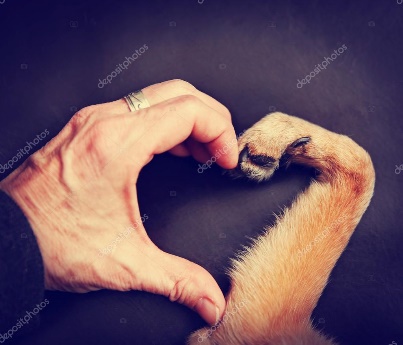 „Jeśli pies spojrzy na ciebie i nie chce podejść, 
powinieneś dokładnie przyjrzeć się swojemu sumieniu” 
Woodrow Wilson
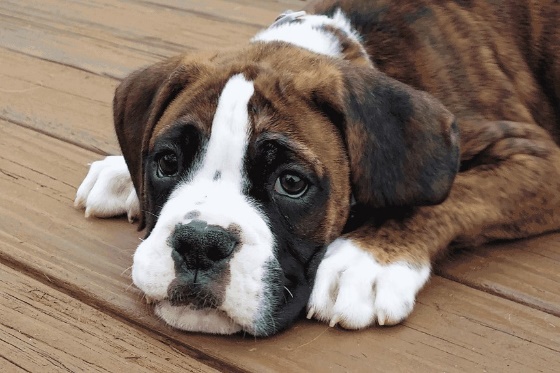 „Wiernosci i przebaczenia ucz się od psa.”
                                                        Bogumił Buczyński
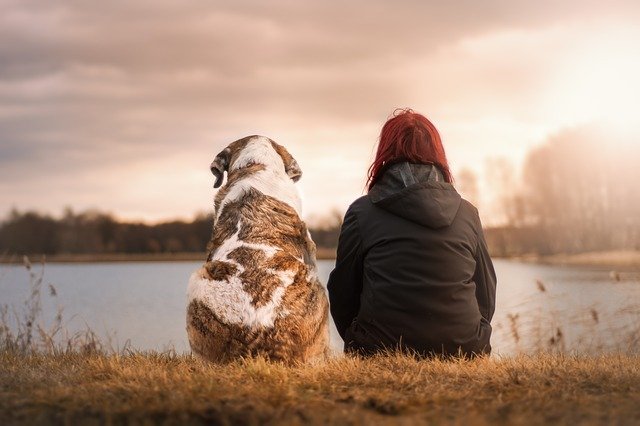 KOT
Kotu potrzeba niewiele:Pogłaskać go tylko w niedzielę,w poniedziałek, wtorek i w środęleciutko podrapać go w brodę,w czwartek, w piątek i w sobotępobawić się trochę z kotemi w niedzielę – znów niewiele.
A jeśli ci się udapokochać go troszeczkęi tym co mu smakujenapełnisz mu miseczkę.
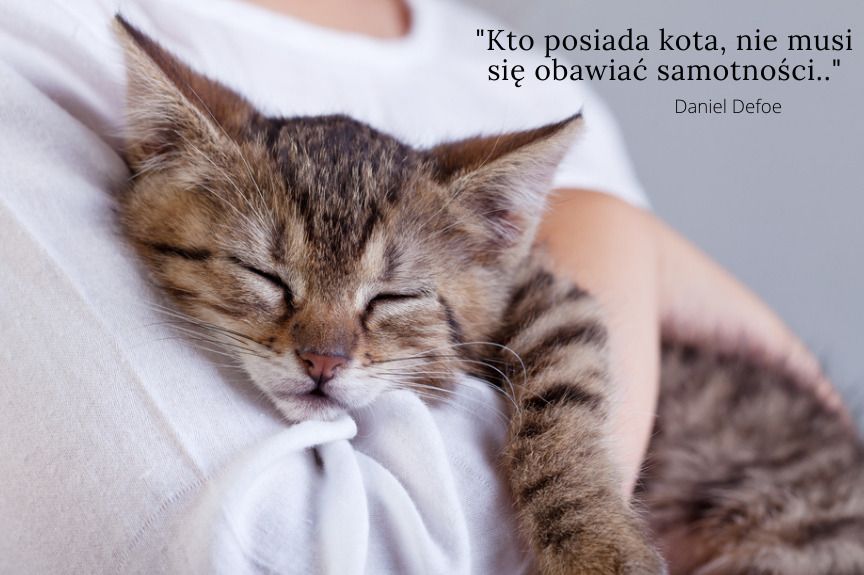 Na świecie są uznawane 73 rasy kotów domowych.
RASY KOTÓW
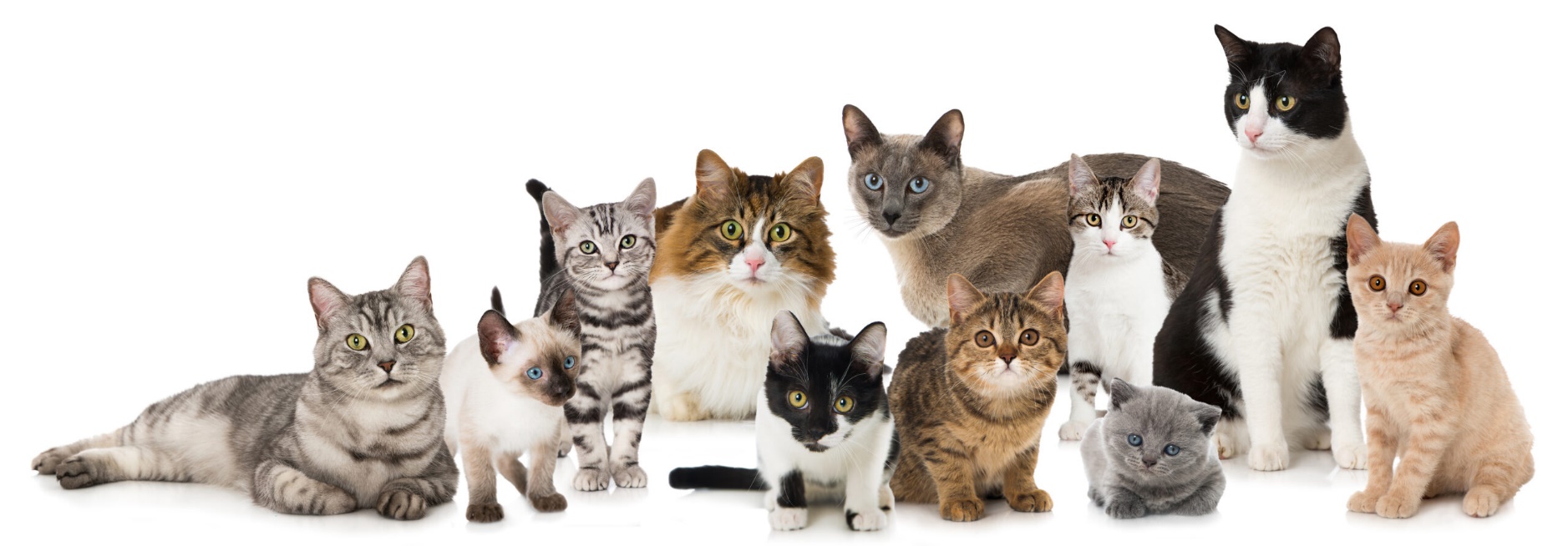 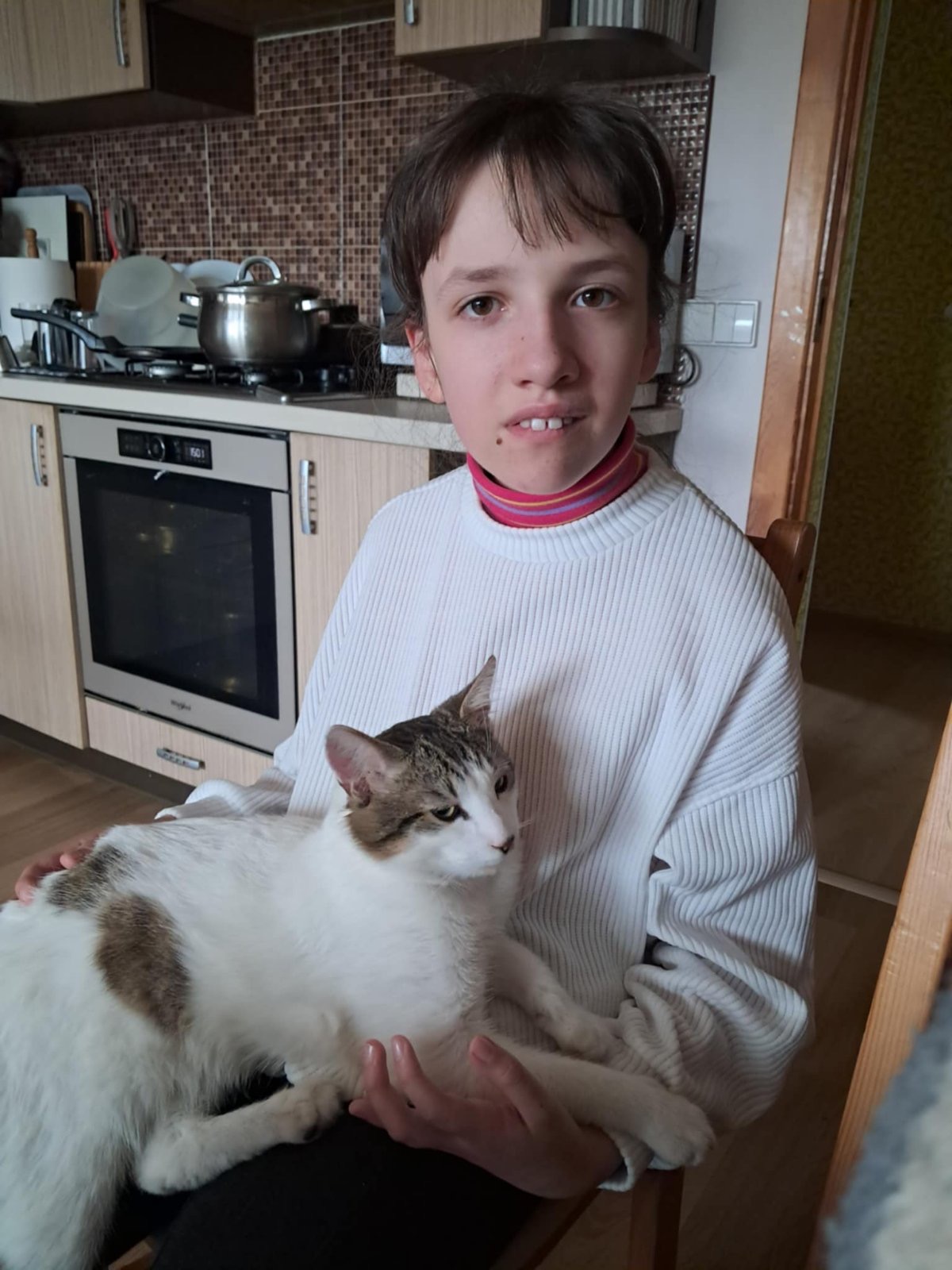 ELINA i kot ŚNIEŻEK
Proszę państwa, oto kot,
nasz kochany mistrz od psot.
Lubi kiedy mrok zapada,
lecz za psami nie przepada.
PAWEŁ i kot SAIMOND
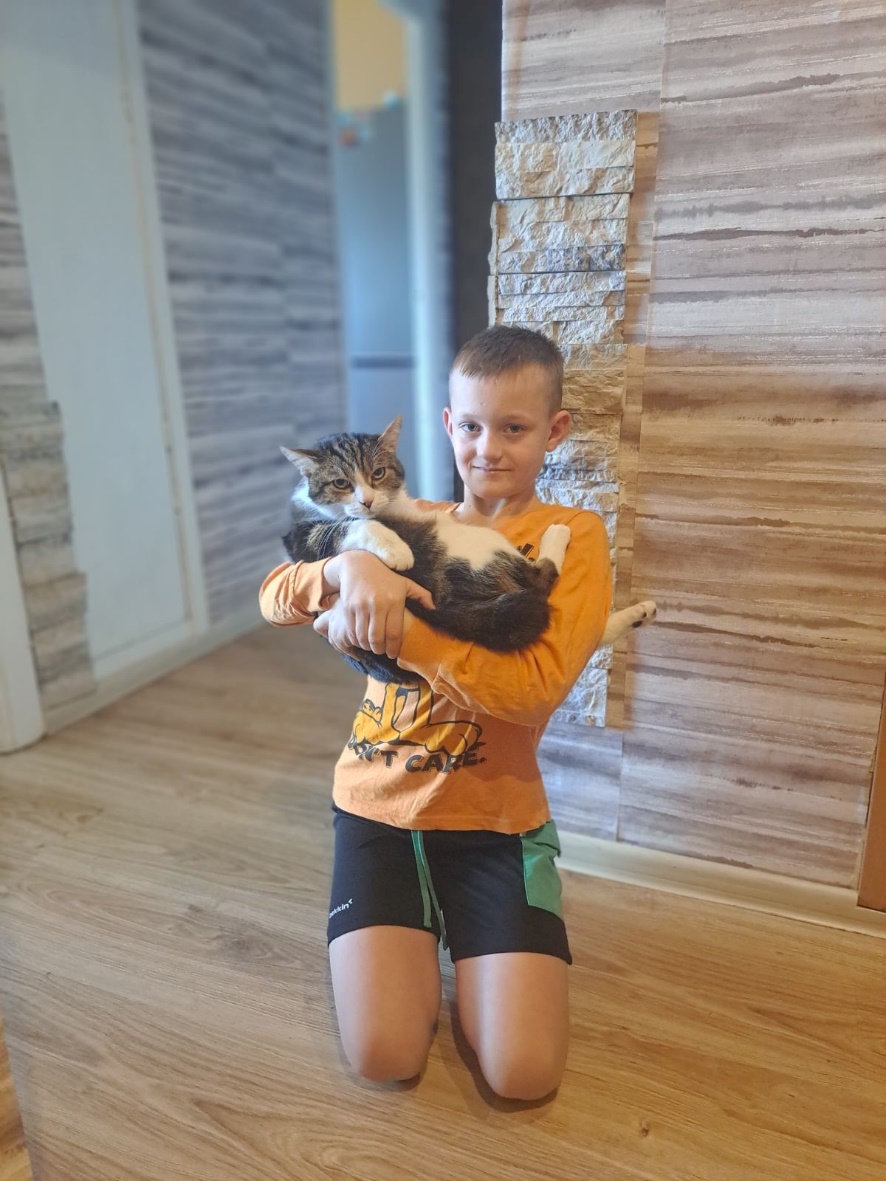 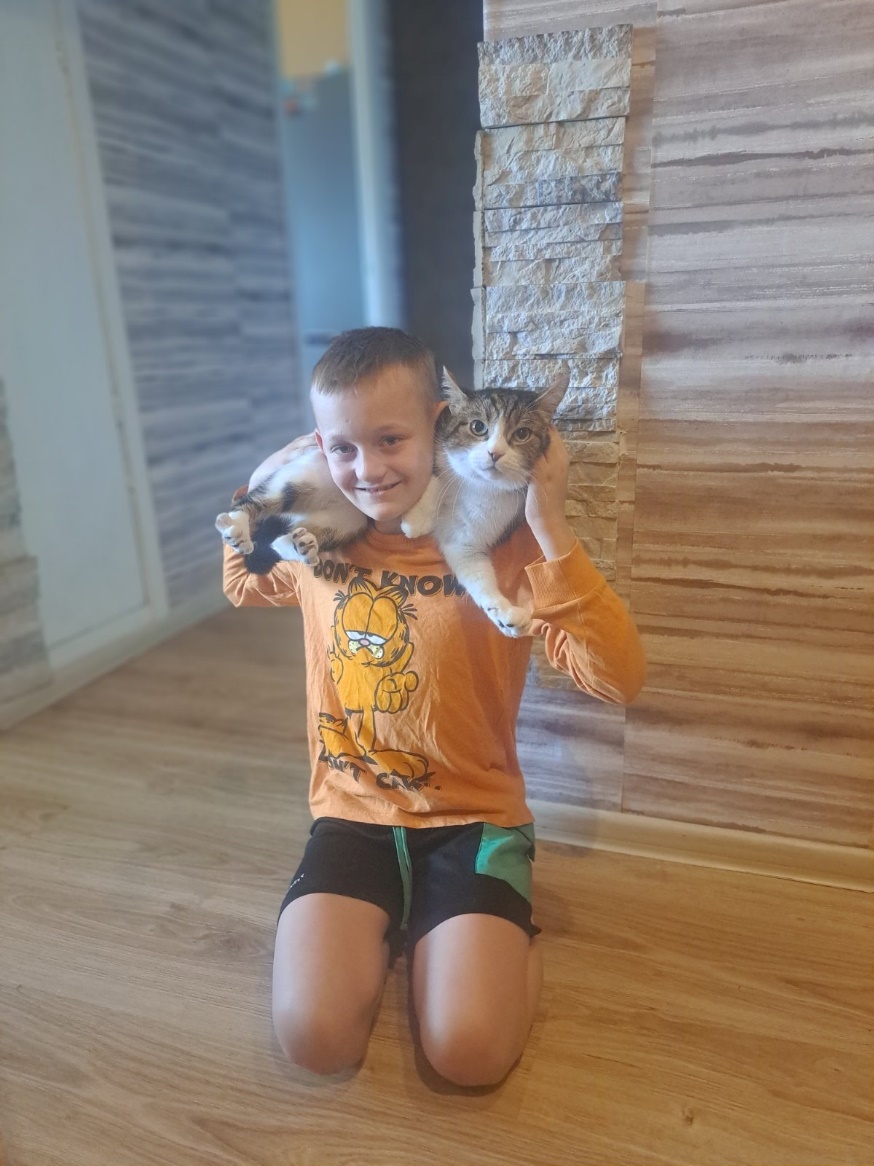 Gdy się z kotem zaprzyjaźnię,Już nie będę czuł się sam.Z przyjacielem żyć jest raźniej,Raźniej czas popłynie nam.
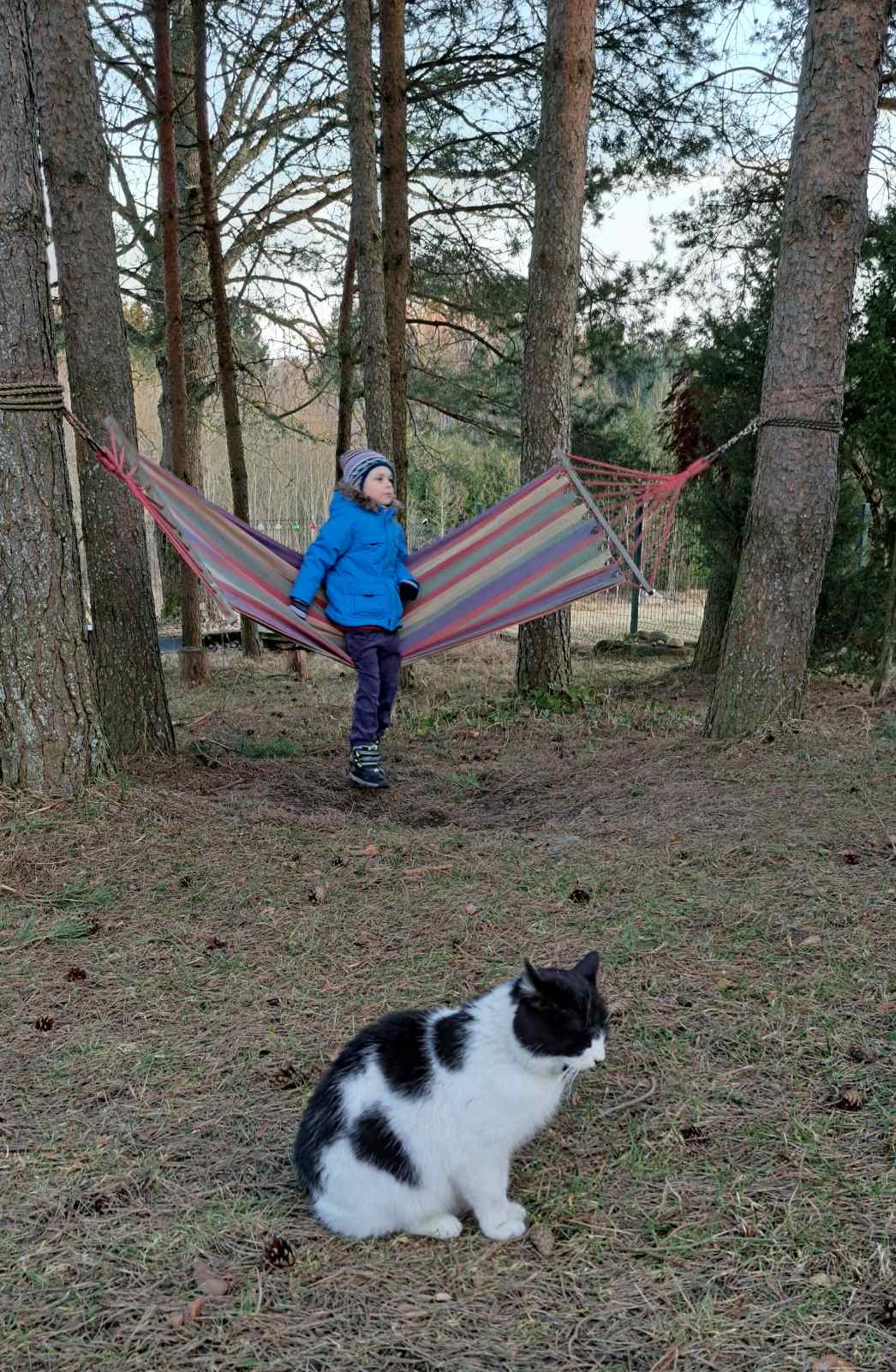 RAFAŁ i kot PIRAT
Rafał bardzo lubi koty.Wszyscy dobrze wiedzą o tym.
Dziś nie mówiąc nic nikomu,wczesnym rankiem wyszedł z domu.
Biega z kotem wokół domkui „Dzień dobry” mówi słonku.
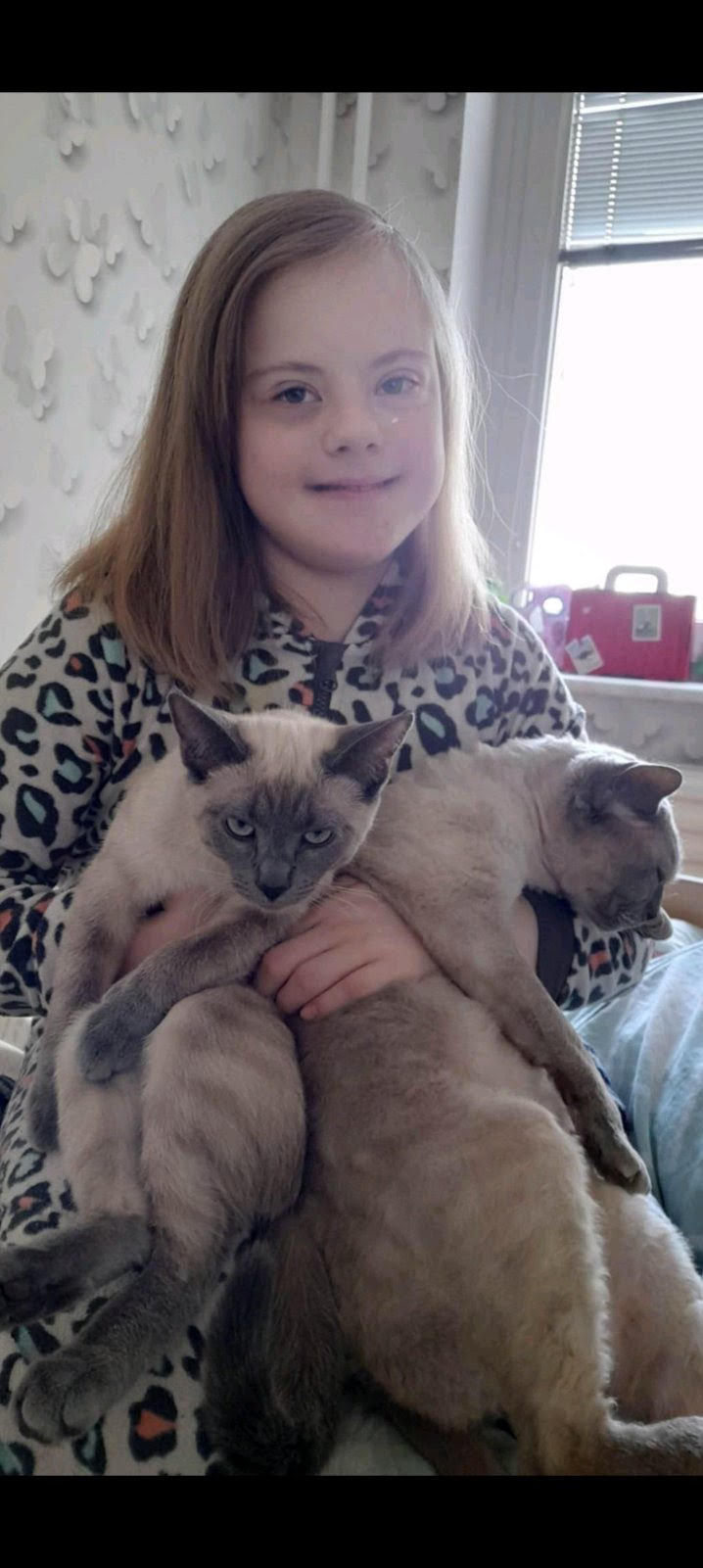 JUSTYNA i koty MENI i BOBIK
Aaa…   Aaa…
Kotki dwa
Szare, bure obydwa.
Nic nie  będą robiły
A Justynę bawiły.
KRYSTYNA i kot TIGRAN
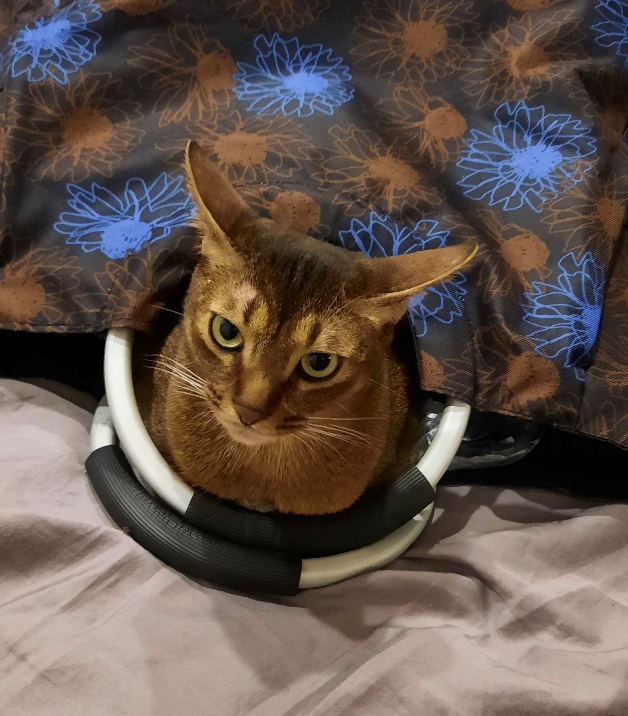 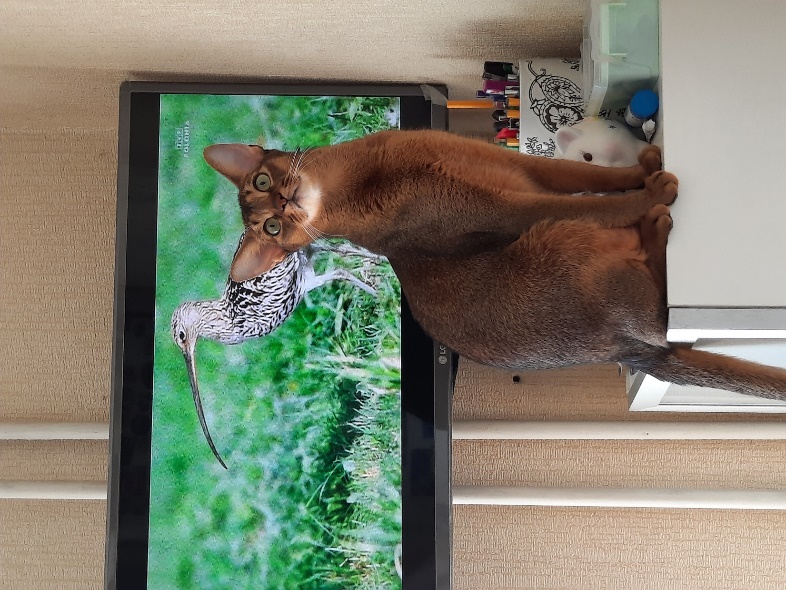 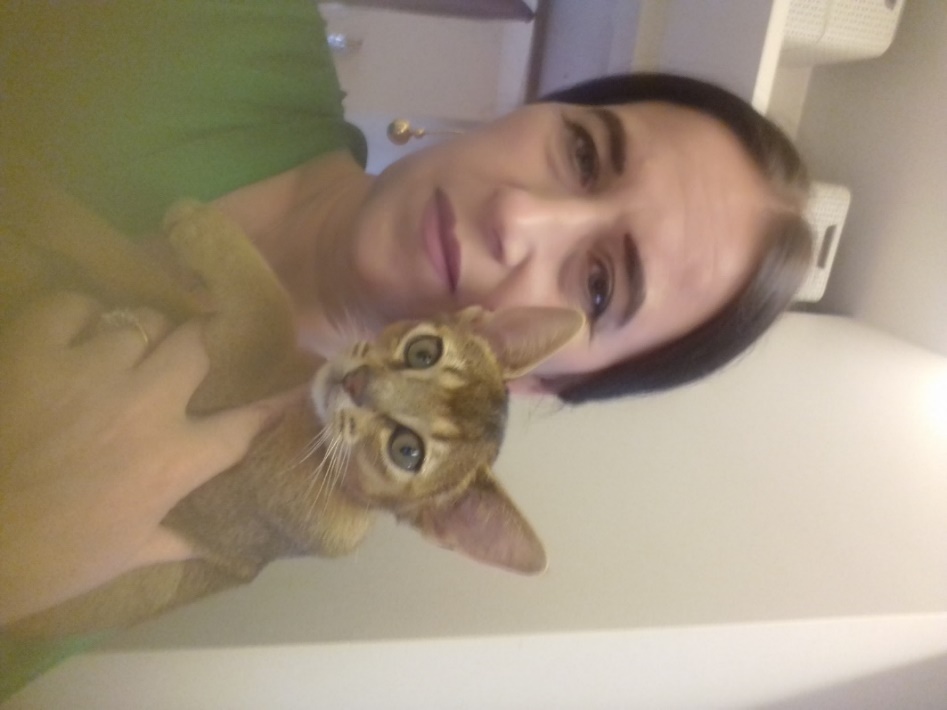 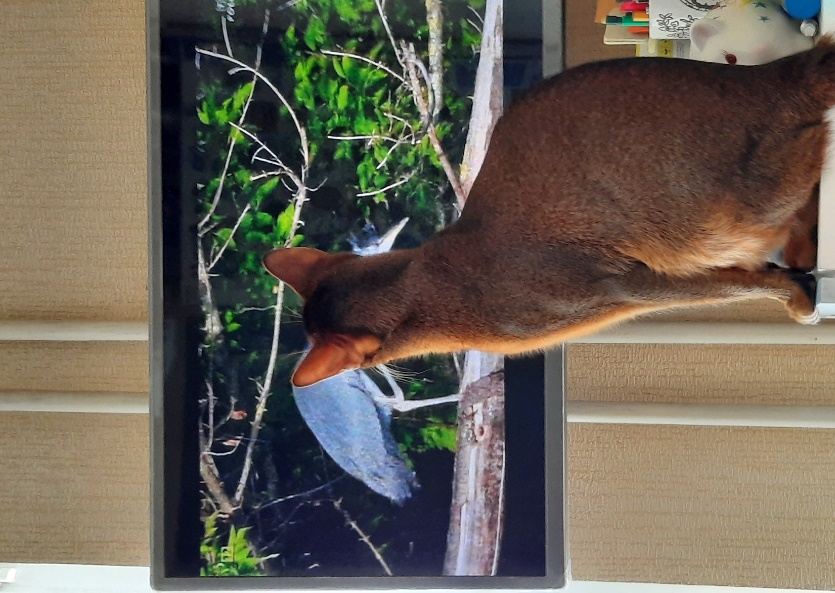 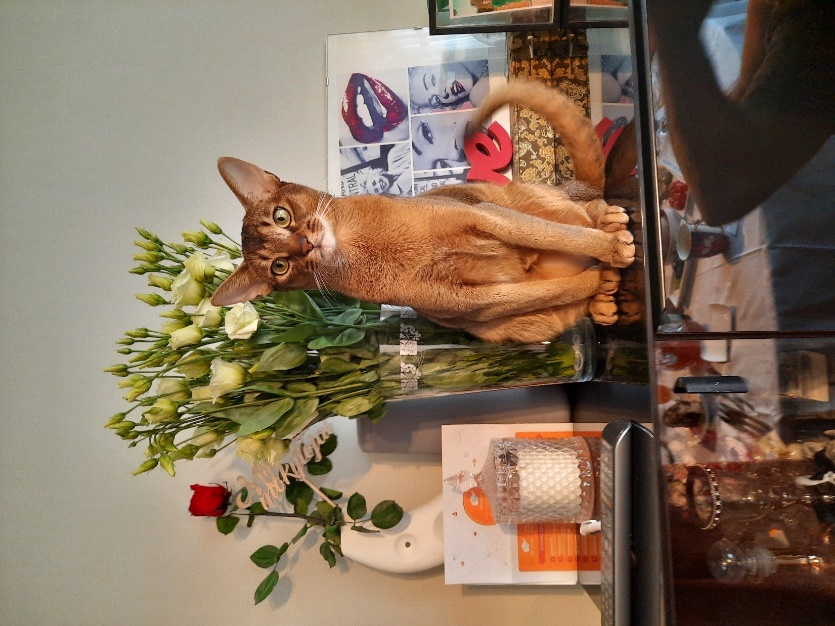 „Mruczenie to najpiękniejsza muzyka świata.”
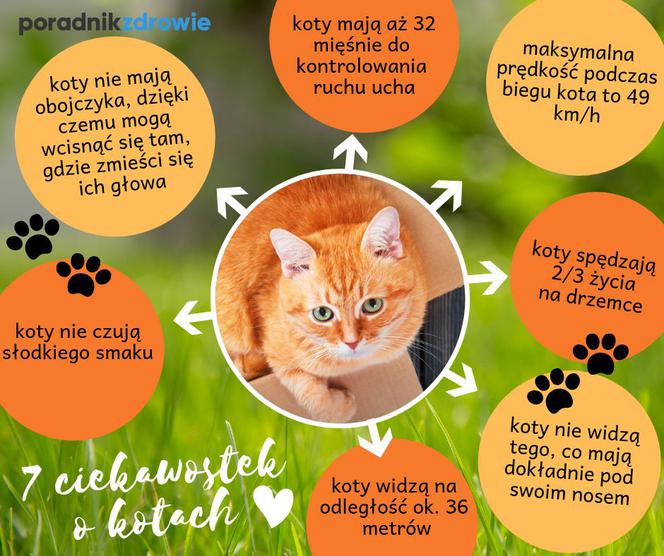 ZAGADKA OBRAZKOWA:

Gdzie jest kotek? Najlepsi znajdują 
w 15 sekund.
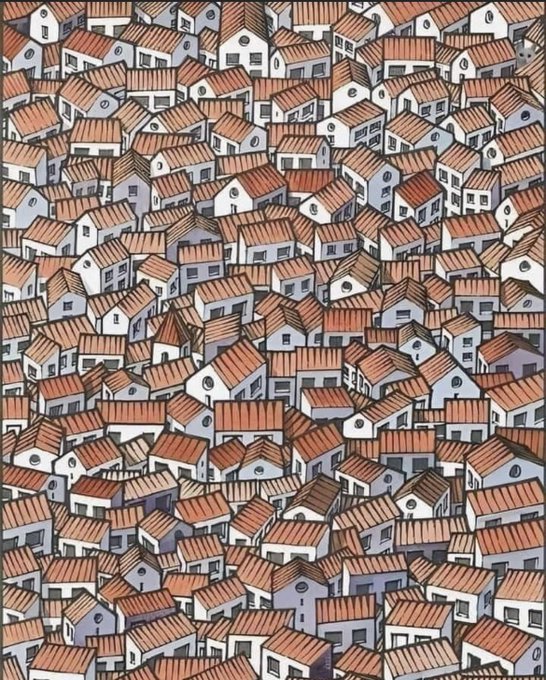 „Ludzie, którzy nienawidzą kotów, 
w swoim następnym życiu wrócą jako myszy.” 
Faith Resnick
KRÓLIK
Królik zwierzakiem jest wyjątkowym,
Długie ma uszy na czubku głowy.
Oczka ma śliczne, ogon mięciutki
I zawsze lubi być wesolutki.

Skacze wysoko, pełno go wszędzie,
Szczęśliwy królik niech zawsze będzie.
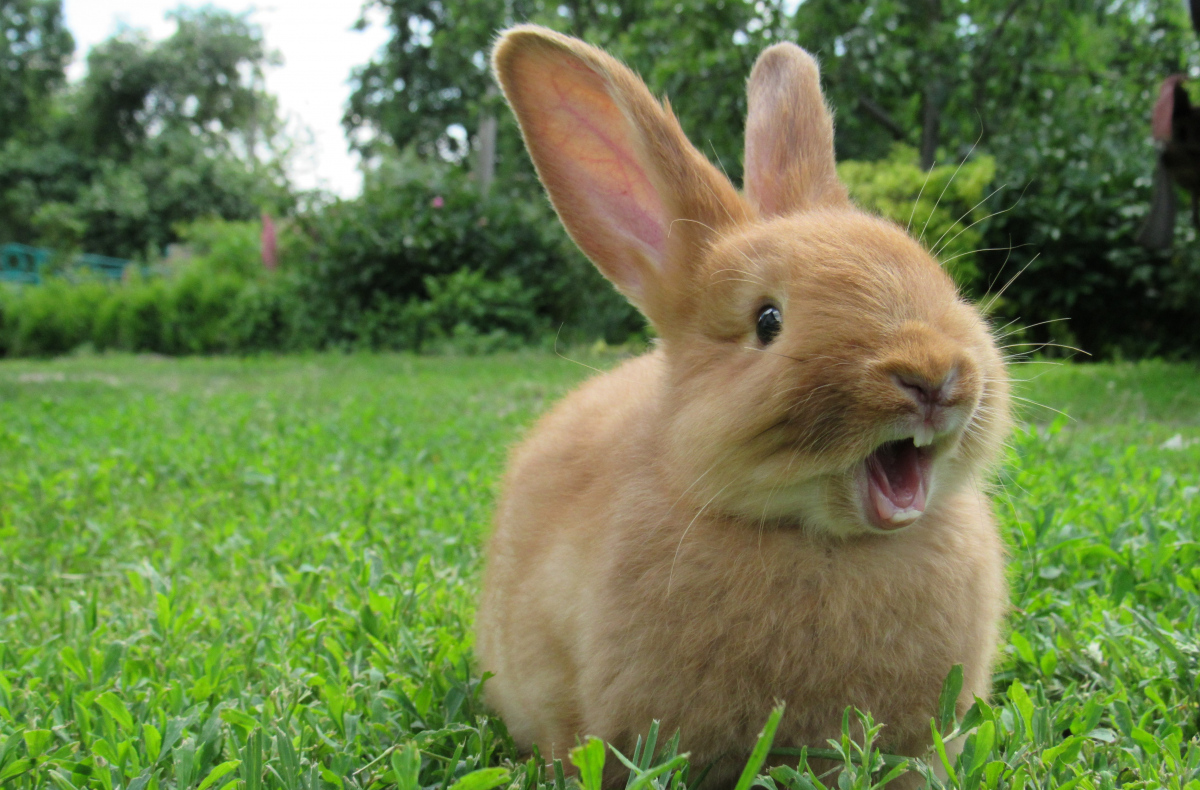 Na świecie istnieje 191 ras królików domowych. Ze względu na wielkość dzieli się je na rasy duże, średnie, małe oraz karzełki. Istnieje także podział uwzględniający kształt uszu: króliki sterczącouche oraz zwisłouche, potocznie nazywane barankami.
Różne w świecie są króliki:
Europejskie i z Afryki.
Trzeba jeszcze przy okazji
Dodać słówko o tych z Azji.
Media w obu Amerykach
Trąbią stale o królikach.
W biegach świetne ma wyniki
Australijski królik dziki.
RASY KRÓLIKÓW
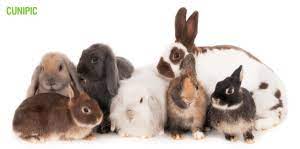 MARCIN i królik NUBA
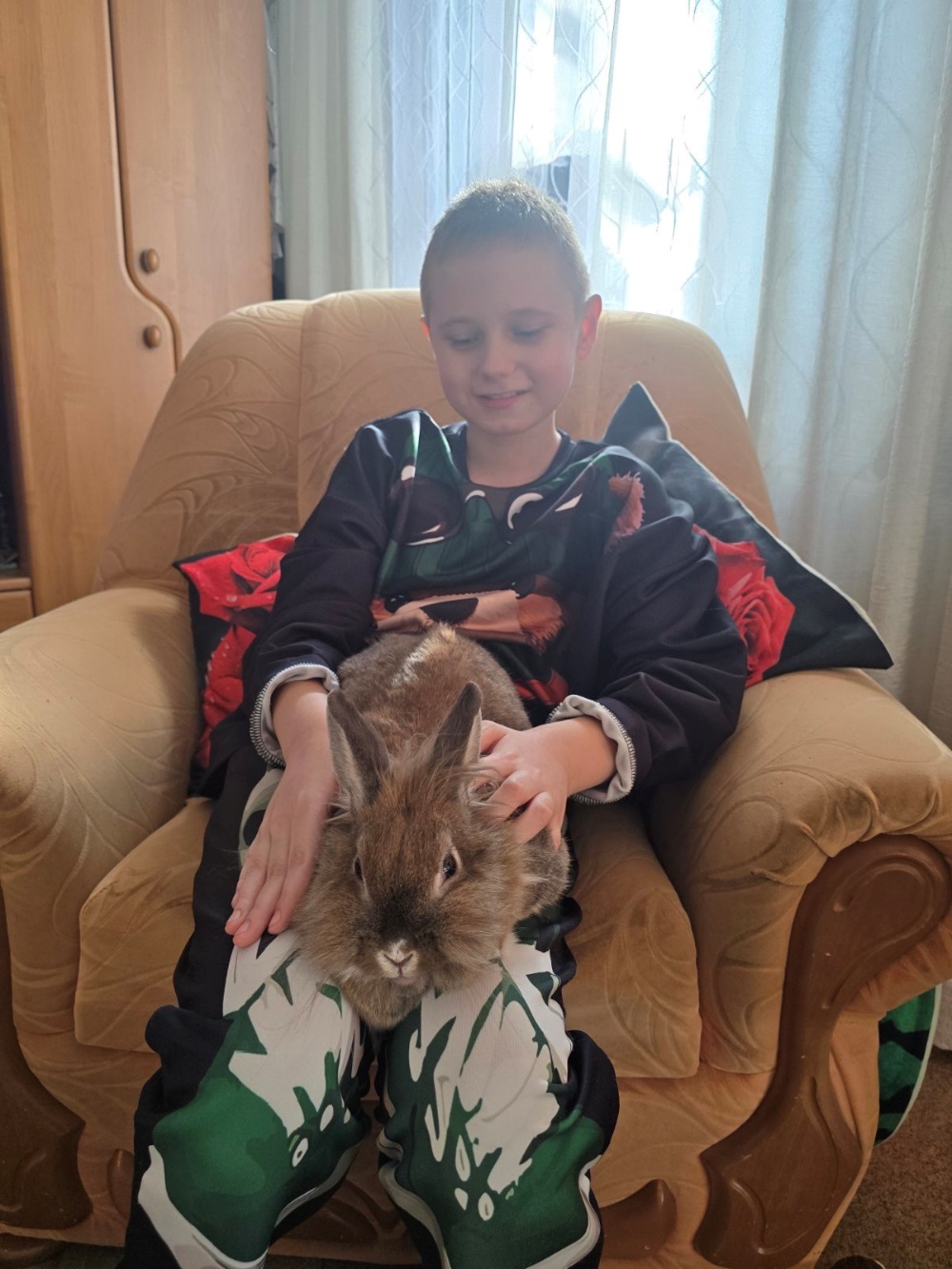 Fiku miku, miku fiku,leży jabłko na stoliku.Przyszedł królik,zjadł jabłuszkoi się drapie w lewe uszko.I tak myśli: „Co ja robię?Idę marchew chrupnąć sobie!Po niej futro miękkie mam,dla niej się pogłaskać dam,więc pokicam hop, hop, hop,by przekąski złapać trop!”
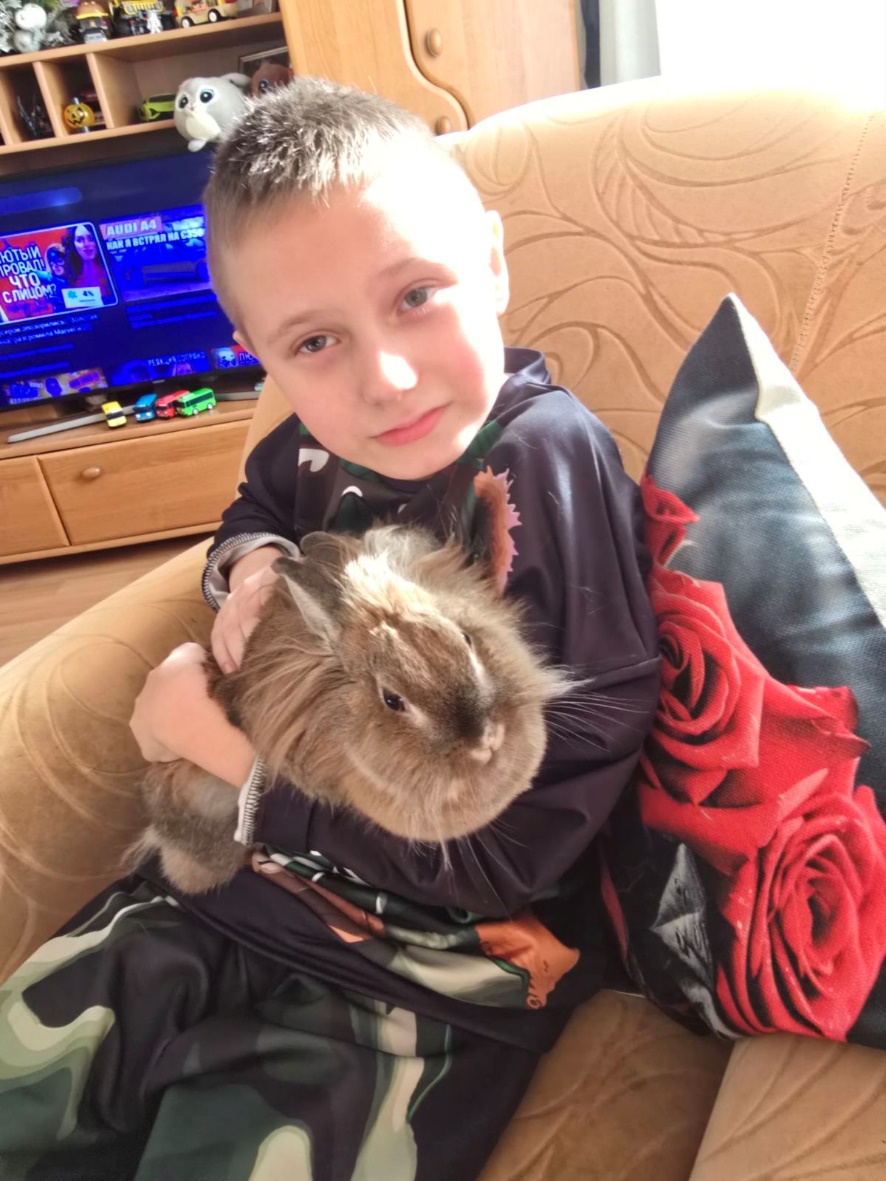 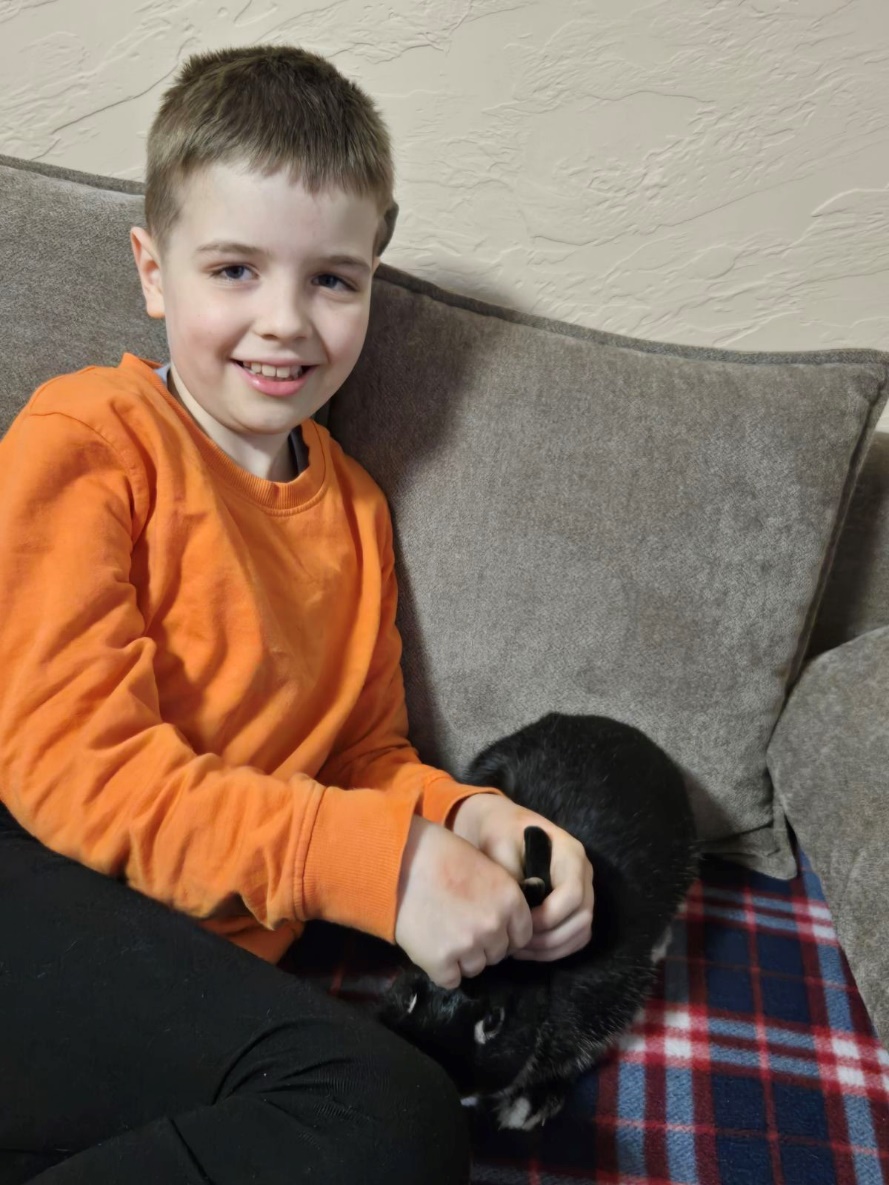 JAKUB i królik RYCUŚ
Jestem sobie królik mały,Trochę smutny bo nieśmiały.Boję się strasznego wilka,Pieska, kotka i... motylka.“Tchórzem jesteś”- mi powiecie.Głupstwa mówi, kto tak plecie.Niech mi w drogę wejdzie który,Pozna zęby i pazury!
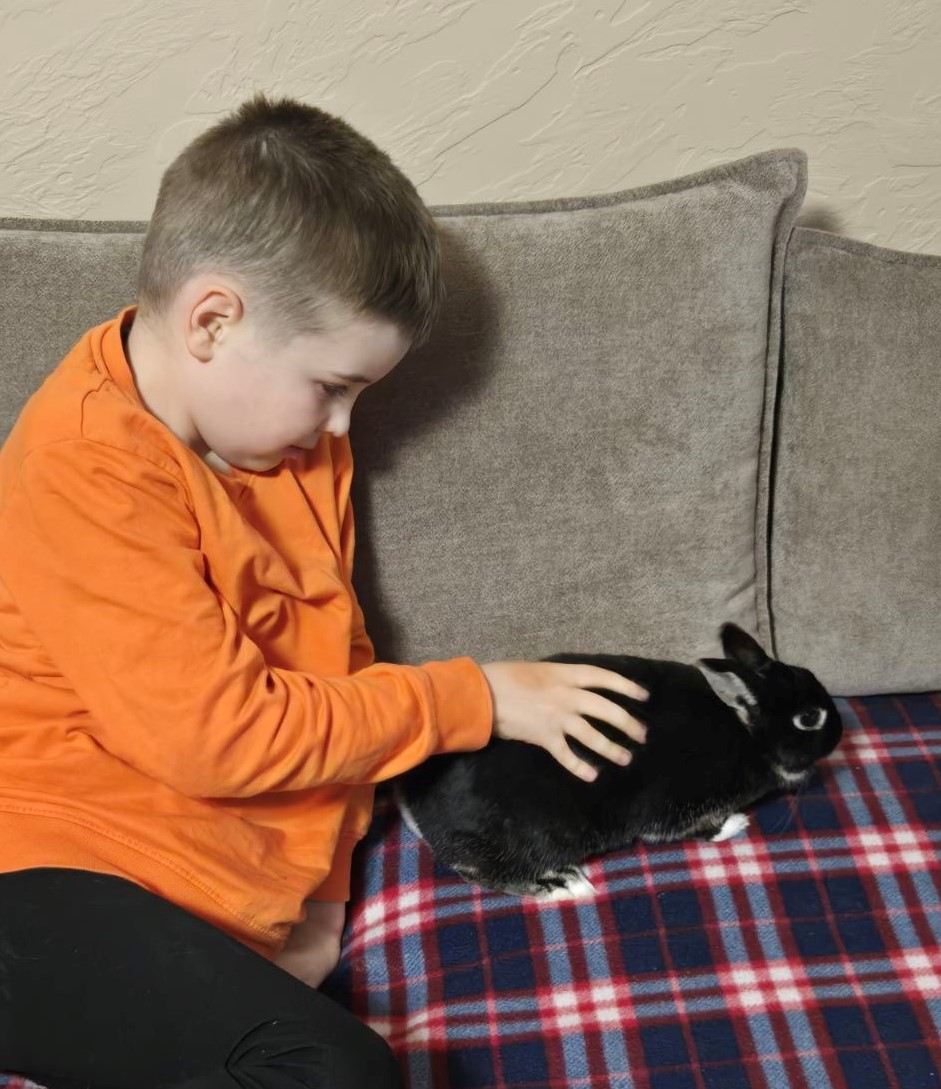 „Każdy królik jest jaroszem 
– je kapustę, marchew, groszek.“
                       Wanda Chotomska
„…Pewnego dnia, kiedy pan Królik był niegrzeczny, spojrzał przez plot na pole farmera Freda. Pole było pełne świeżej zielonej sałaty. A pan Królik nie był pełen sałaty. czuł, że to jest nie w porządku…”
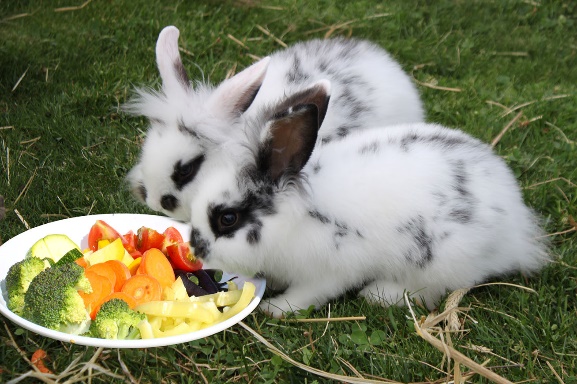 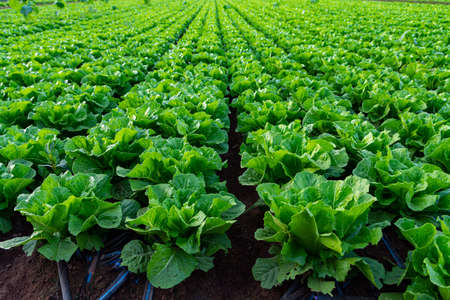 Goniąc 
dwa króliki, 
nie złapiesz żadnego.
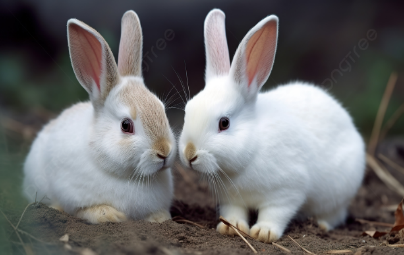 7 CIEKAWOSTEK O KRÓLIKACH, O KTÓRYCH 
NIE MIAŁEŚ POJĘCIA:

Króliki rzadko jedzą marchewkę. ... 
Króliki dbają o higienę w sposób podobny do kotów. ... 
Pole widzenia królików obejmuje prawie 360 stopni. ... 
Króliki potrafią skakać na odległość 3 metrów. ... 
Zęby królików rosną przez całe ich życie. ... 
Króliki oddają nadmiar ciepła przez uszy.
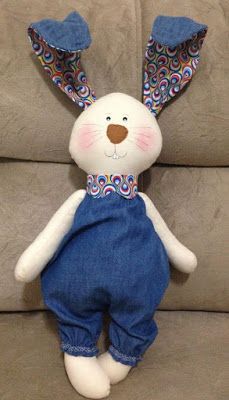 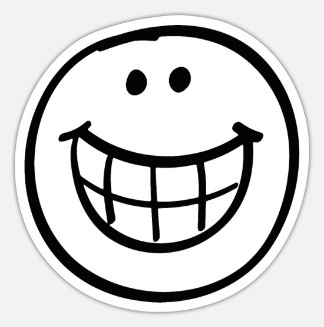 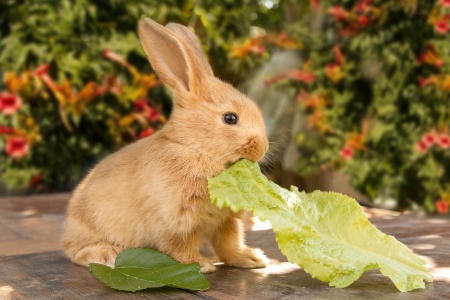 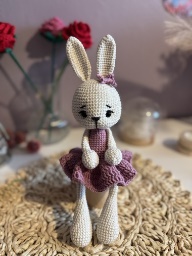 RYBKI
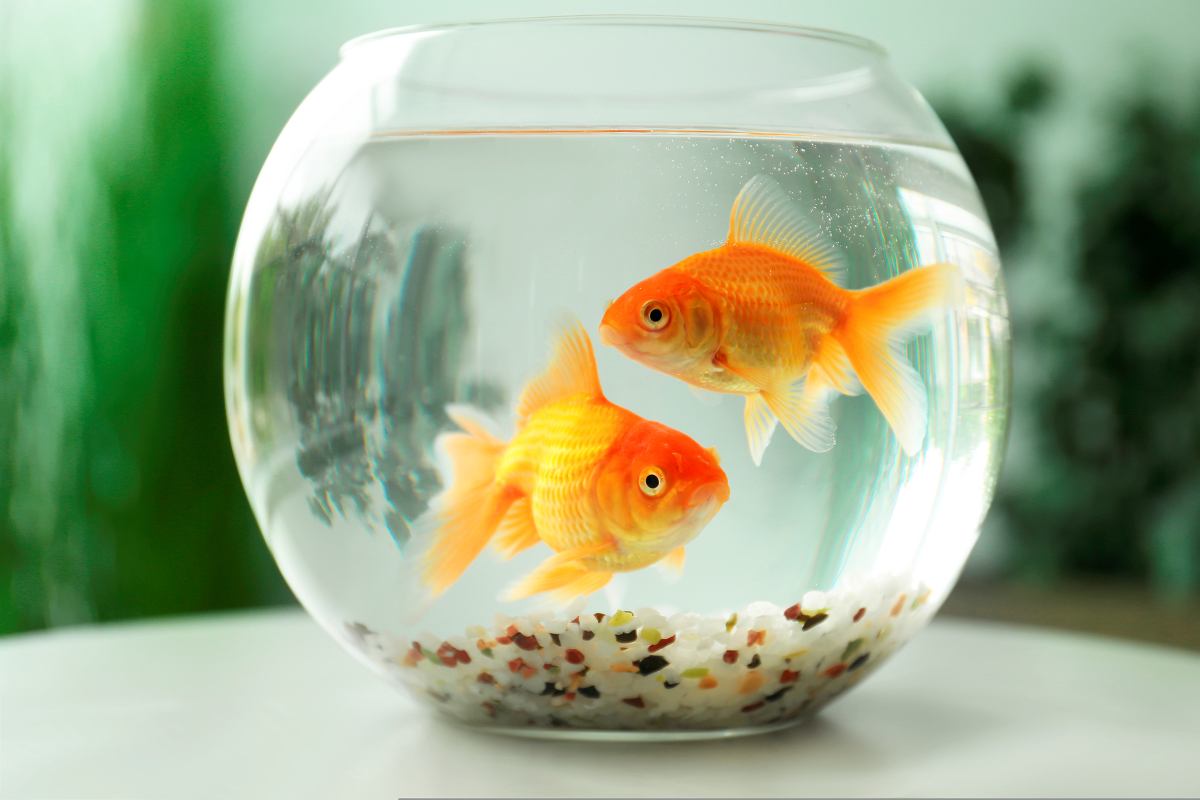 Całe życie spędza w wodziezawsze zwinnazawsze szybka,nie ulega zmiennej modziew sukni z łuseklśniąca rybka.
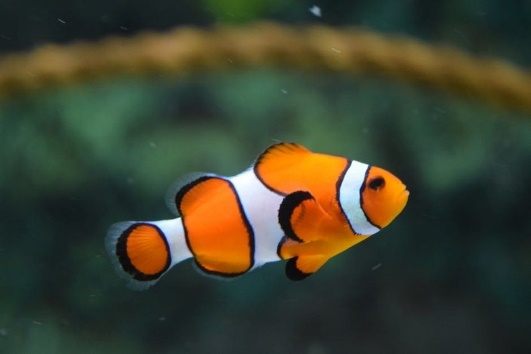 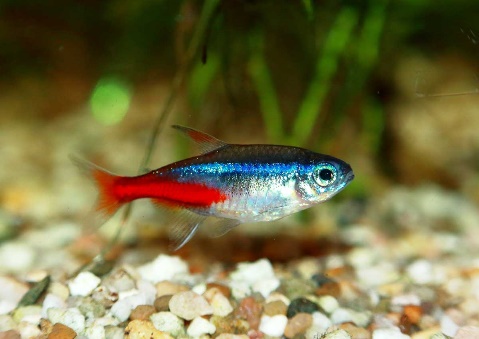 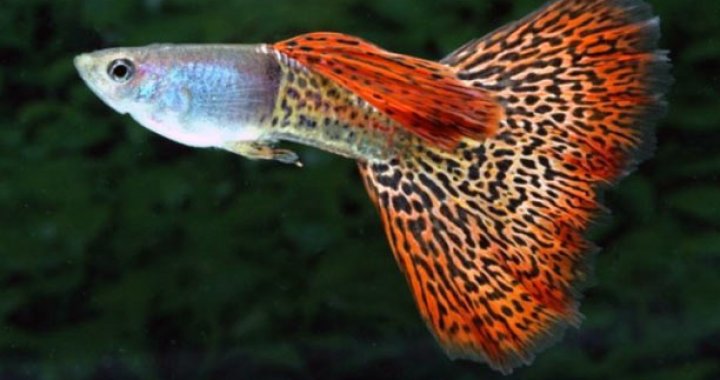 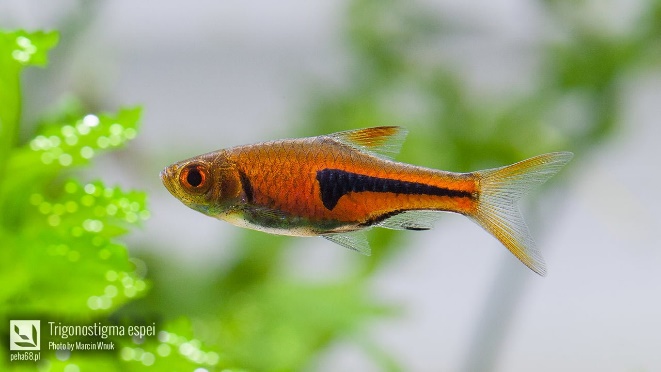 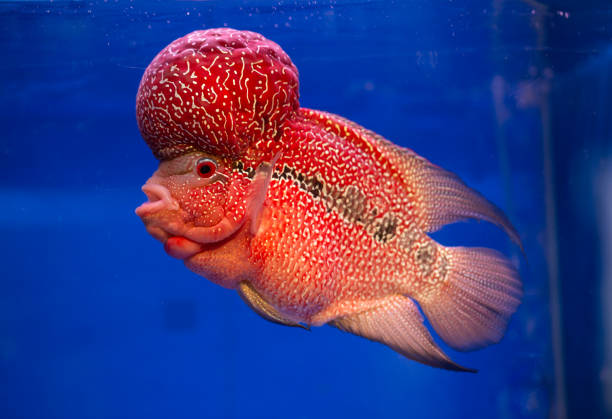 Ryby stanowią najliczniejszą i najbardziej zróżnicowaną grupę współcześnie żyjących kręgowców. Istnieje ponad 33 000 gatunków ryb. Różnią się od siebie pod względem budowy zewnętrznej i wewnętrznej, ubarwienia oraz przystosowania do warunków środowiska.
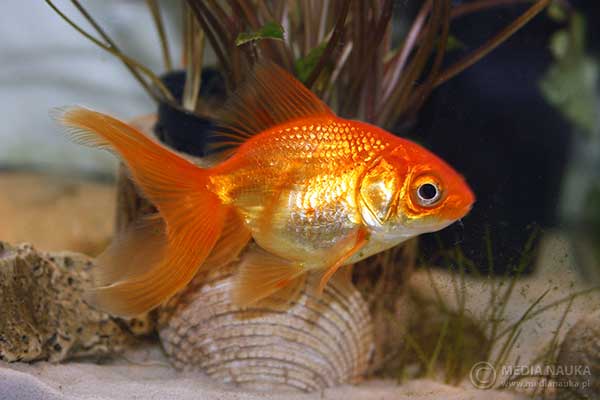 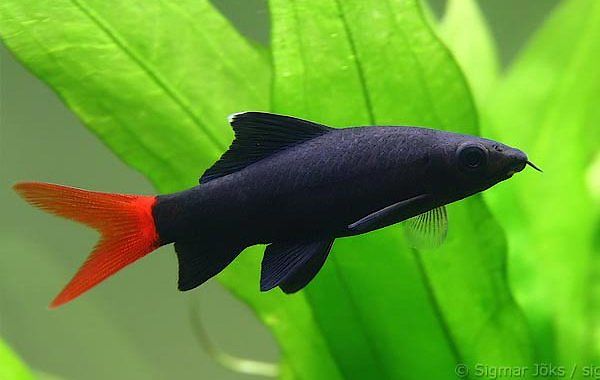 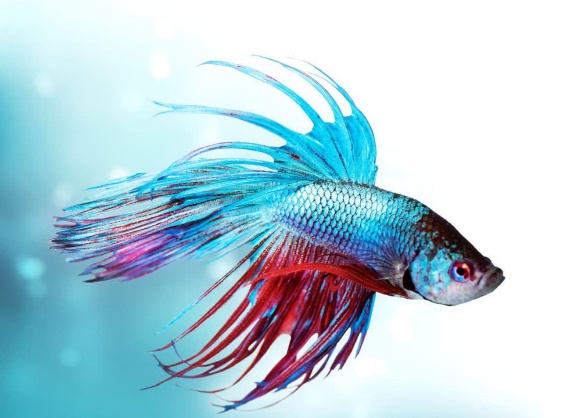 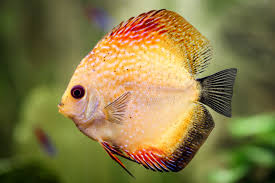 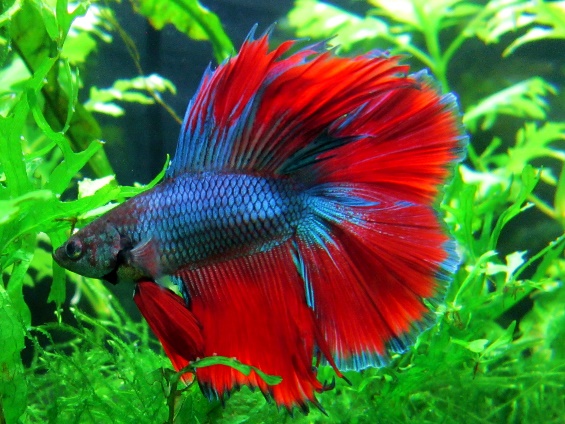 BARBARA i rybki
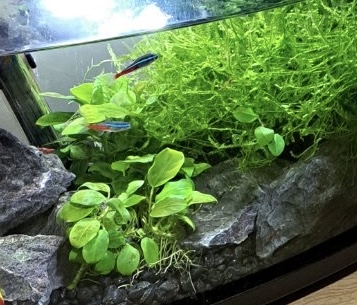 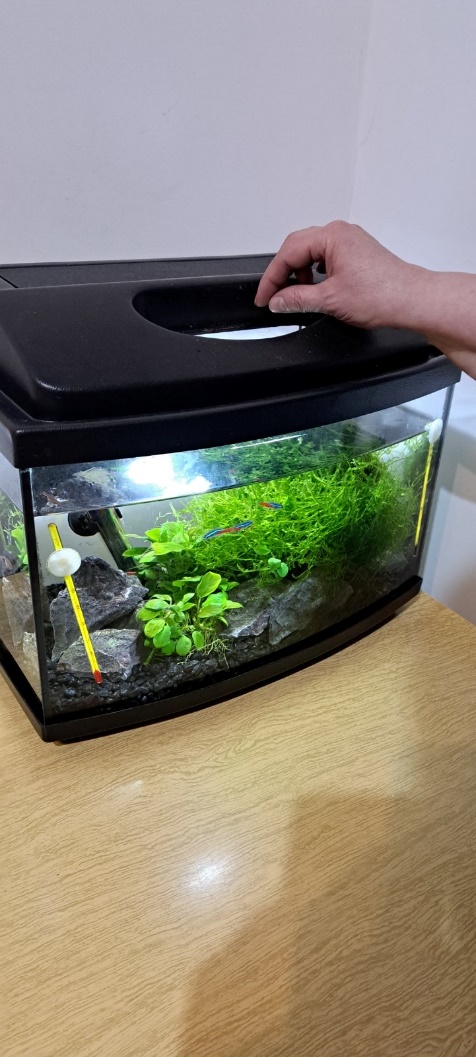 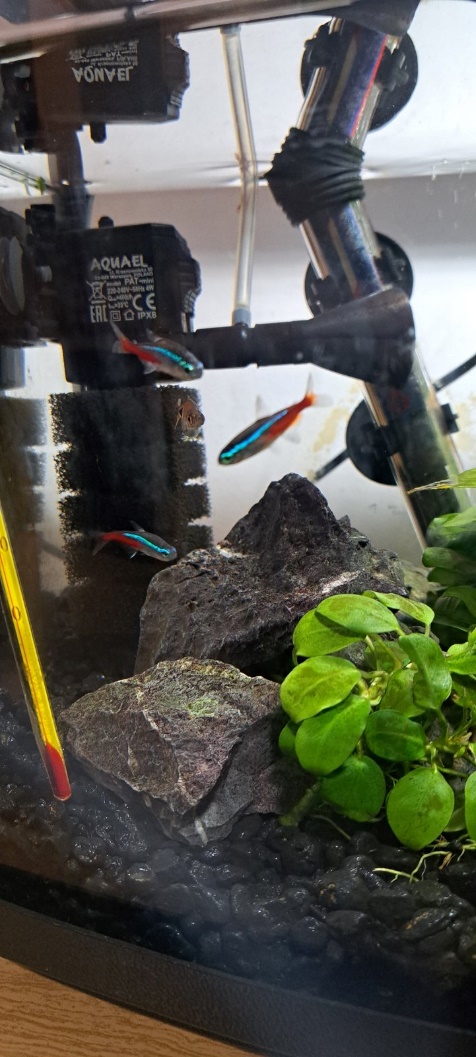 Złota rybka podpłynęła,obdarzając mnie spojrzeniem...Czyżby główką swą skinęła?Dobrze, złotko, mam życzenie.
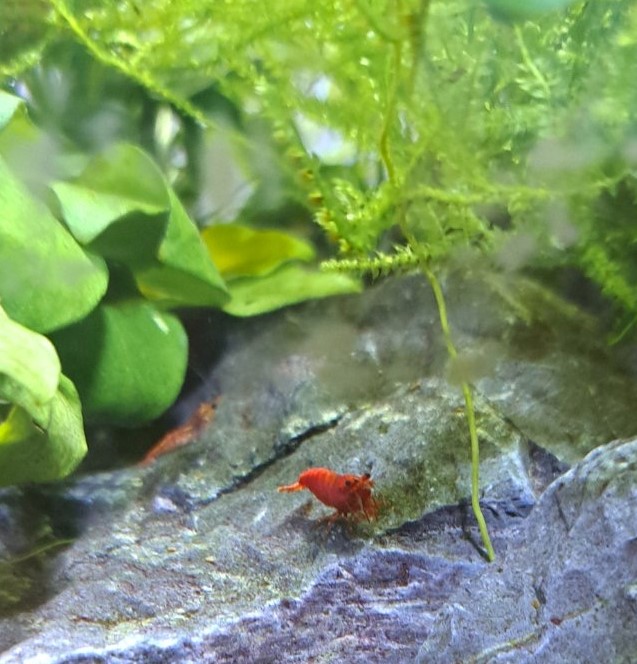 Niektóre gatunki ryb budują gniazda z piasku i kamieni.
Najmniejsza ryba na świecie mierzy zaledwie 7,9 mm. Największa ryba osiąga długość do 
12 metrów
i może ważyć nawet 21 ton.
Obserwacja ryb w spokojnie pływającej wodzie akwarium tworzy relaksującą atmosferę.
Niektóre ryby mogą żyć nawet 100 lat.
Niektóre ryby są jadowite.
Ryby komunikują się na wiele sposobów – od wydawania dźwięków, poprzez ruchy, aż po zmiany kolorów.
Ryby posiadają specjalne narządy, które pozwalają im odbierać dźwięki pod wodą.
Niektóre gatunki ryb mogą wytwarzać elektryczność.
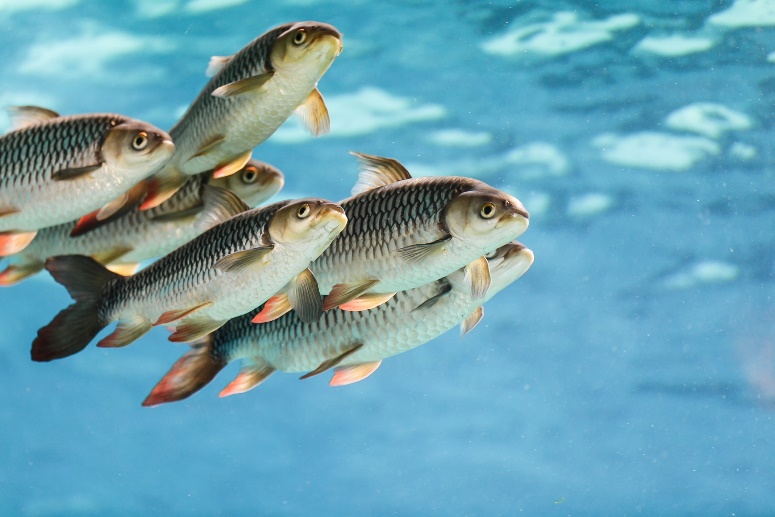 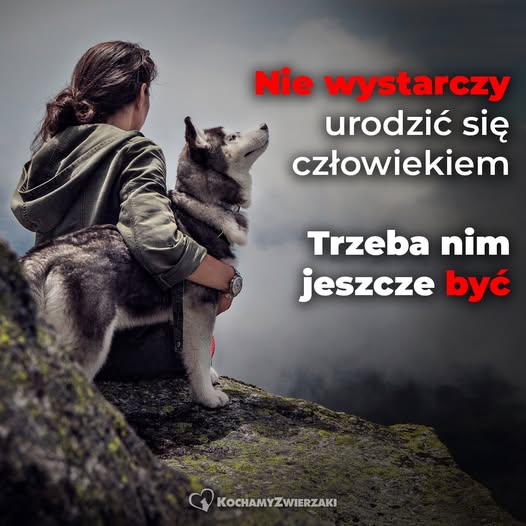 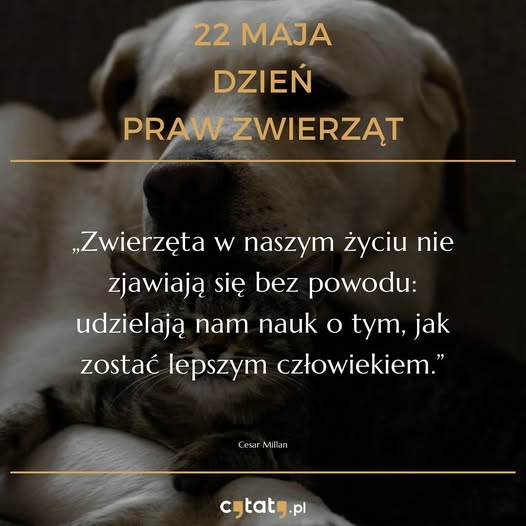 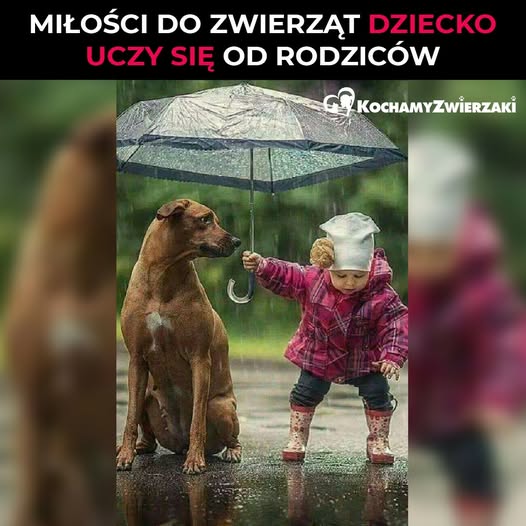 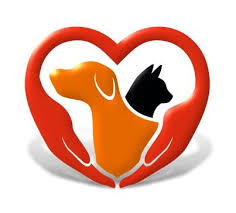 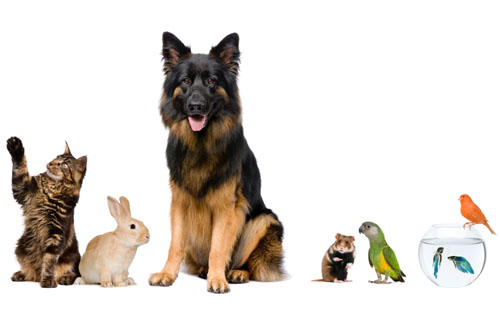 DZIĘKUJEMY!